ФЕДЕРАЦИЯ СПОРТИВНОГО ТУРИЗМА ДМИТРОВСКОГО РАЙОНА
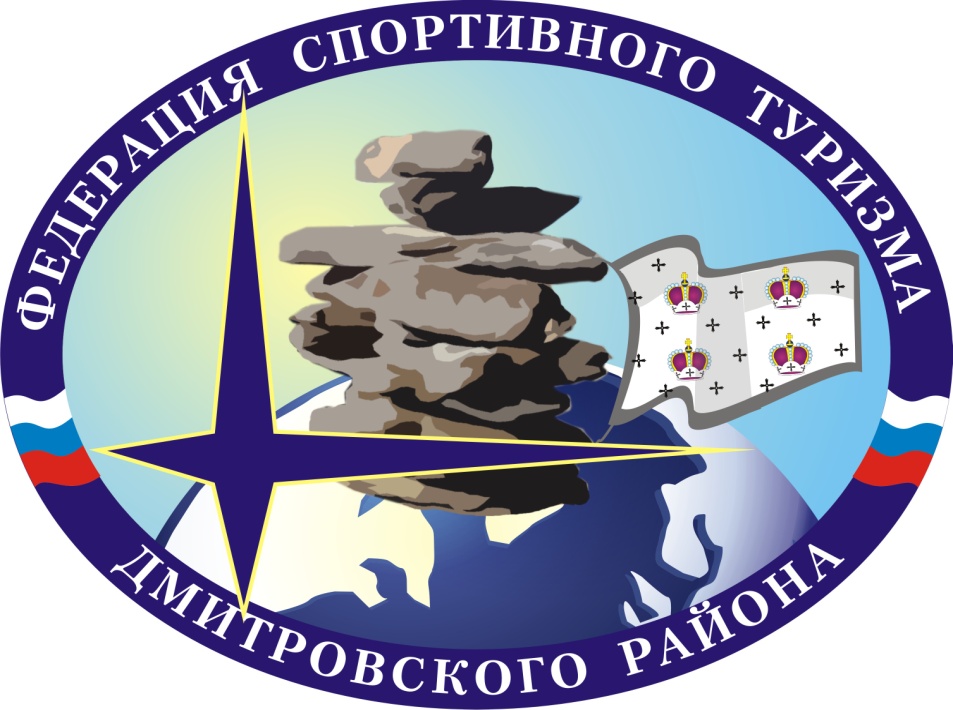 2016 год
21 января 2016 года состоялось  общее собрание с повесткой:
1. Отчет Председателя правления ФСТ Дмитровского района о проделанной работе и задачах на предстоящий сезон.
2. Прием новых членов Федерации, уплата членских взносов, другие организационные вопросы.
Девиз Федерации: прославим наш край, в походах наших и делах!
Цели Федерации
Выдержки из Устава:
Объединение туристов города Дмитрова и Дмитровского района в единую Федерацию с целью всестороннего и гармоничного развитии личности, повышения спортивного мастерства, укрепления здоровья и формирования здорового образа жизни;
Развитие и популяризация спортивного туризма в городе Дмитрове и Дмитровском районе;
Пропаганда спортивного туризма как вида спорта и отдыха, в молодёжной и юношеской среде, как элемента физического, духовного и патриотического воспитания.
Основные задачи Федерации
Возрождение былых славных традиций спортивного туризма в городе Дмитрове и Дмитровском районе;
 Объединение усилий членов Федерации и всех заинтересованных лиц и организаций в развитии спортивного туризма в городе Дмитрове и Дмитровском районе;
 Создание условий для развития спортивного туризма и гармоничного, равноправного развития всех видов и форм туристской деятельности, в основе которых лежит массовый спортивный и оздоровительный туризм, как социально значимое общественное движение граждан;
Деятельность ФСТ в 2015 году
В основе деятельности Федерации заложена задача по формированию собственной базы инструкторов спортивного туризма. С этой целью, организуется второй сезон подряд Школа горного туризма базового уровня.
Школа горного туризма – 2015 (второй сезон)!
Федерация спортивного туризма Дмитровского района  приглашает всех любителей путешествовать, совершать увлекательные спортивные походы в школу горного туризма базового уровня.
По итогам обучения летом 2015 года будет проведен горный поход I категории сложности.
.
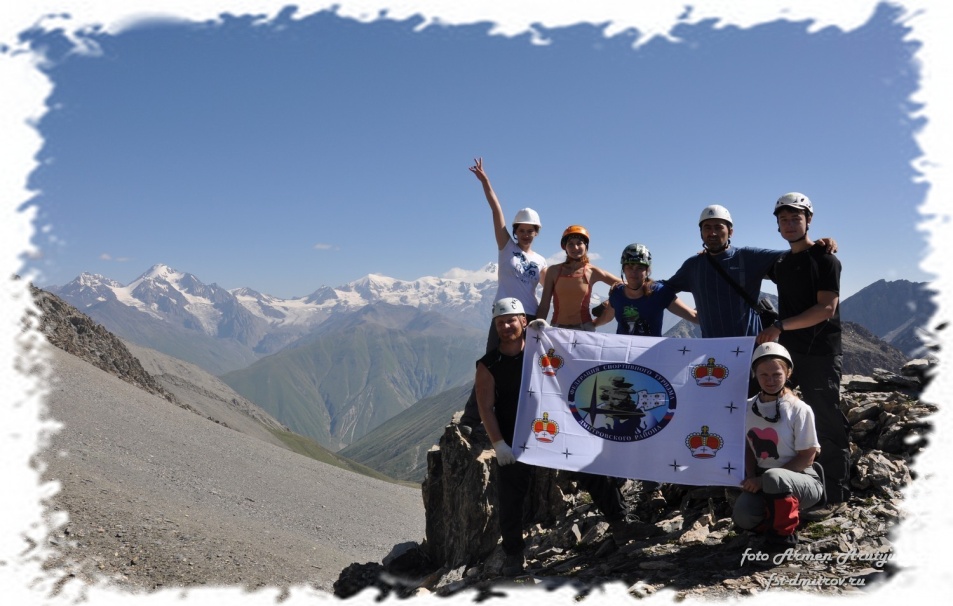 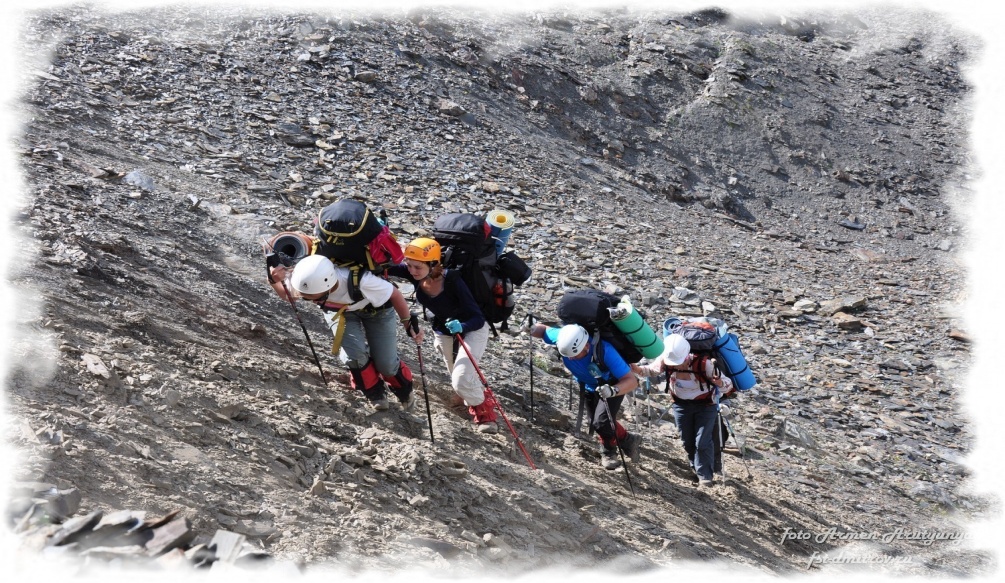 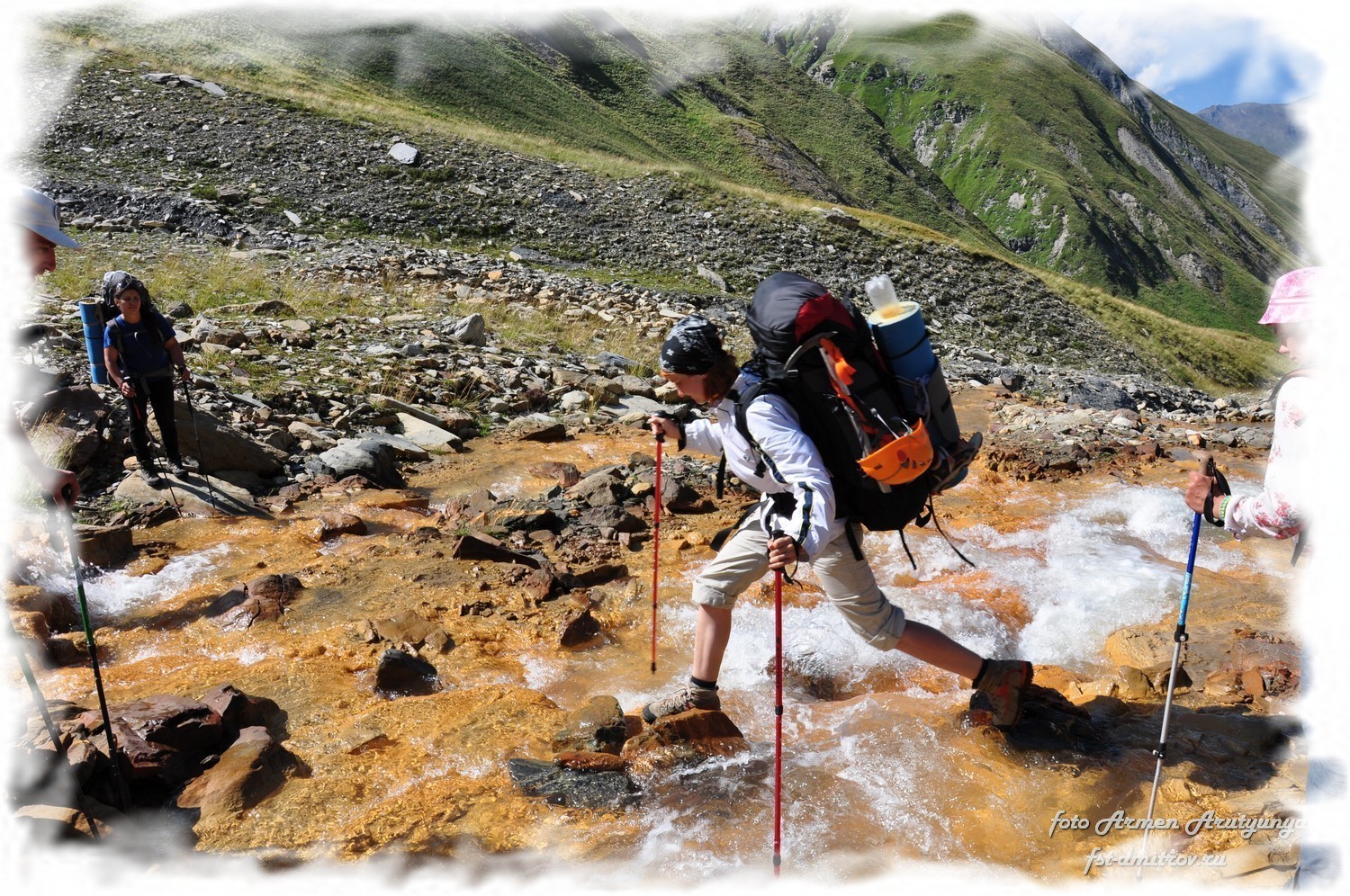 В программе: лекции, практические занятия. Слушатели школы, под руководством опытных инструкторов, получат необходимые знания и практические навыки по элементам альпинизма и горного туризма!
Теоретические занятия начнутся 29 января 2015 года, будут проходить один раз в неделю, по четвергам. Один-два раза в месяц, по выходным дням будут проходить практические занятия на местности. 
Все занятия для слушателей бесплатные!
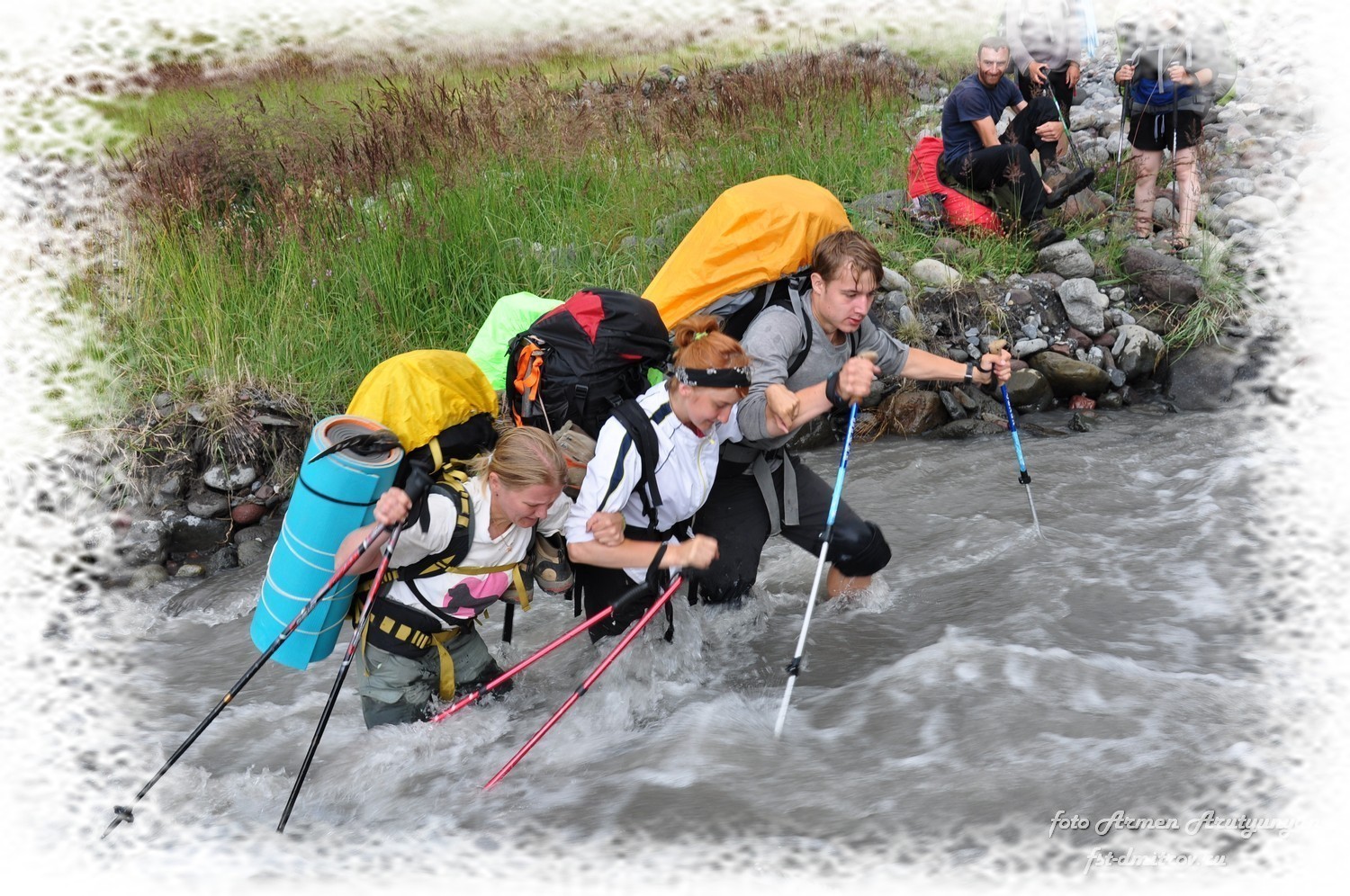 Организация школы горного туризма
Включает в себя комплекс мероприятий:
Подача заявочных документов в ФСТ Московской области;
Согласование инструкторского состава, учебных планов, тематики проводимых занятий;
Организация и проведение зачетного категорийного горного похода со слушателями школы;
Сдача экзаменов и вручение дипломов;
Отчет о проделанной работе.
Первое ПВД – 25.01.15г.
Техника самозадержания на снегу
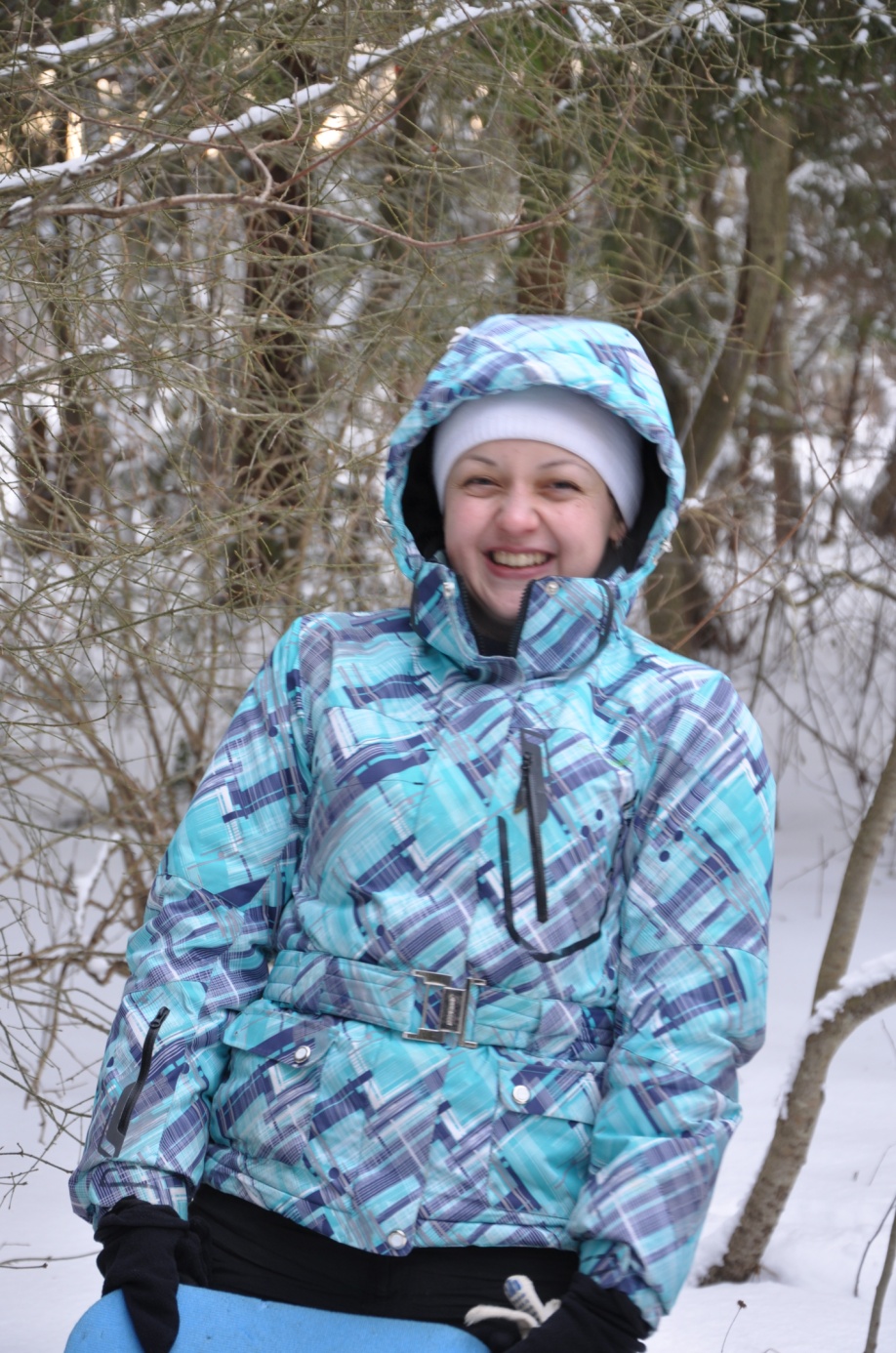 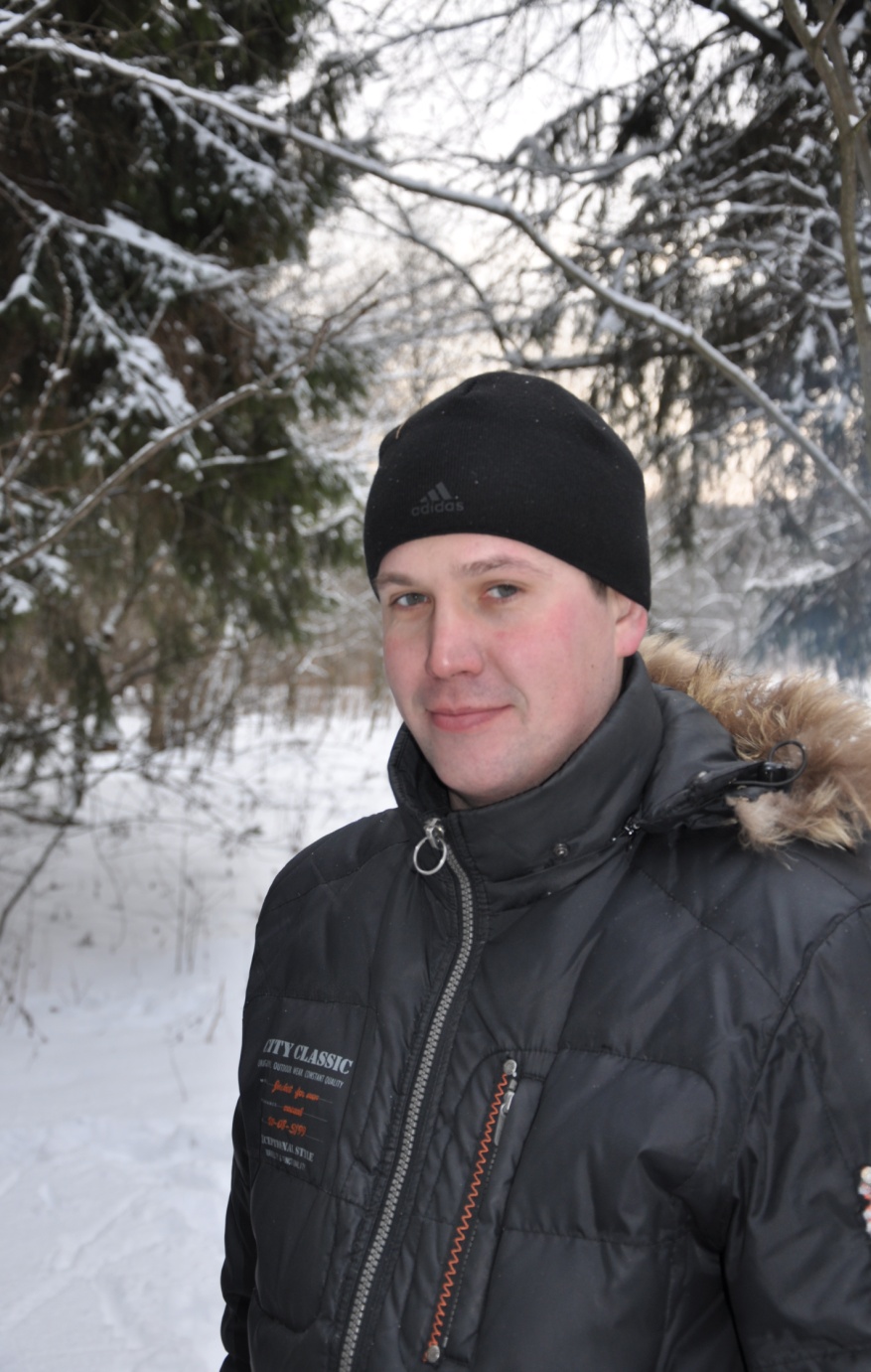 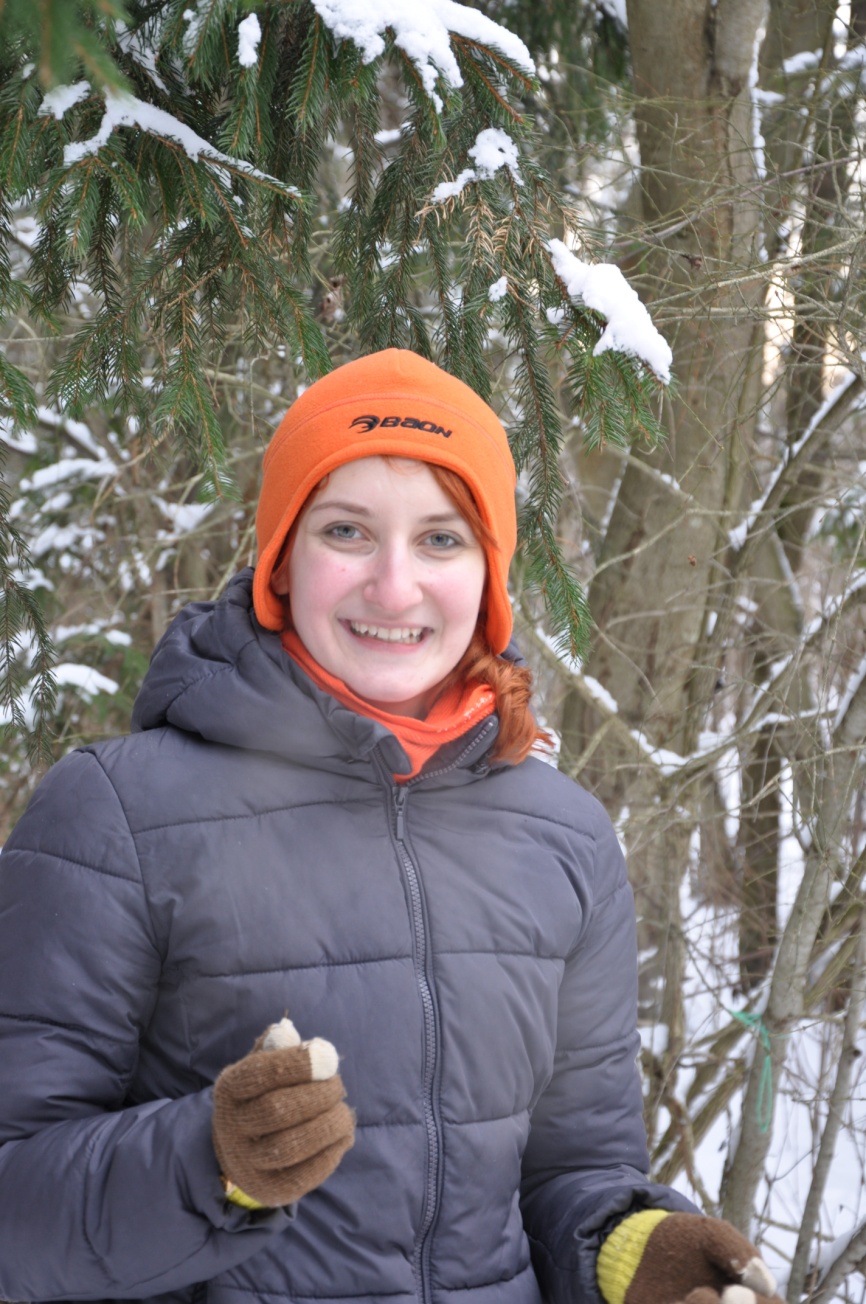 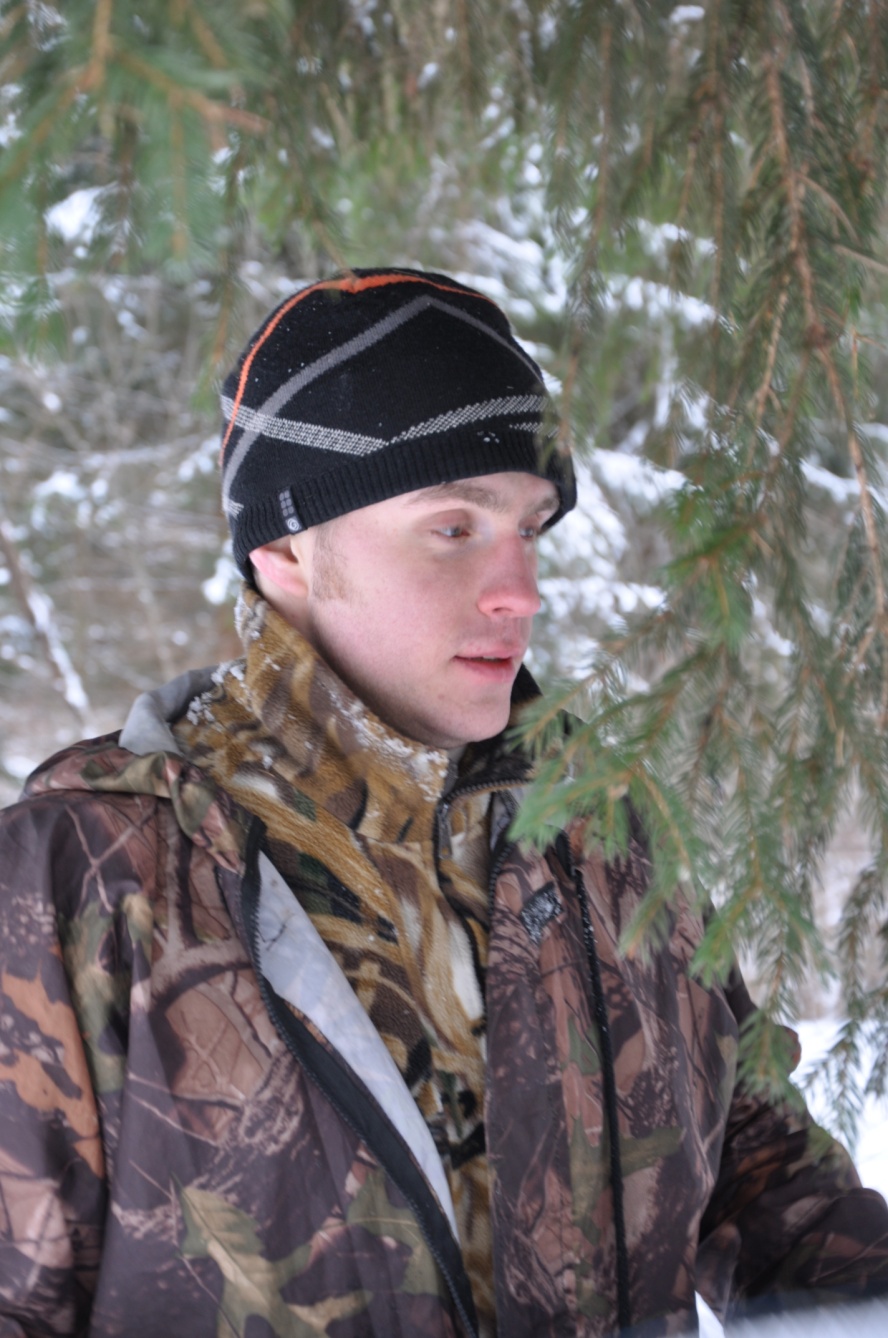 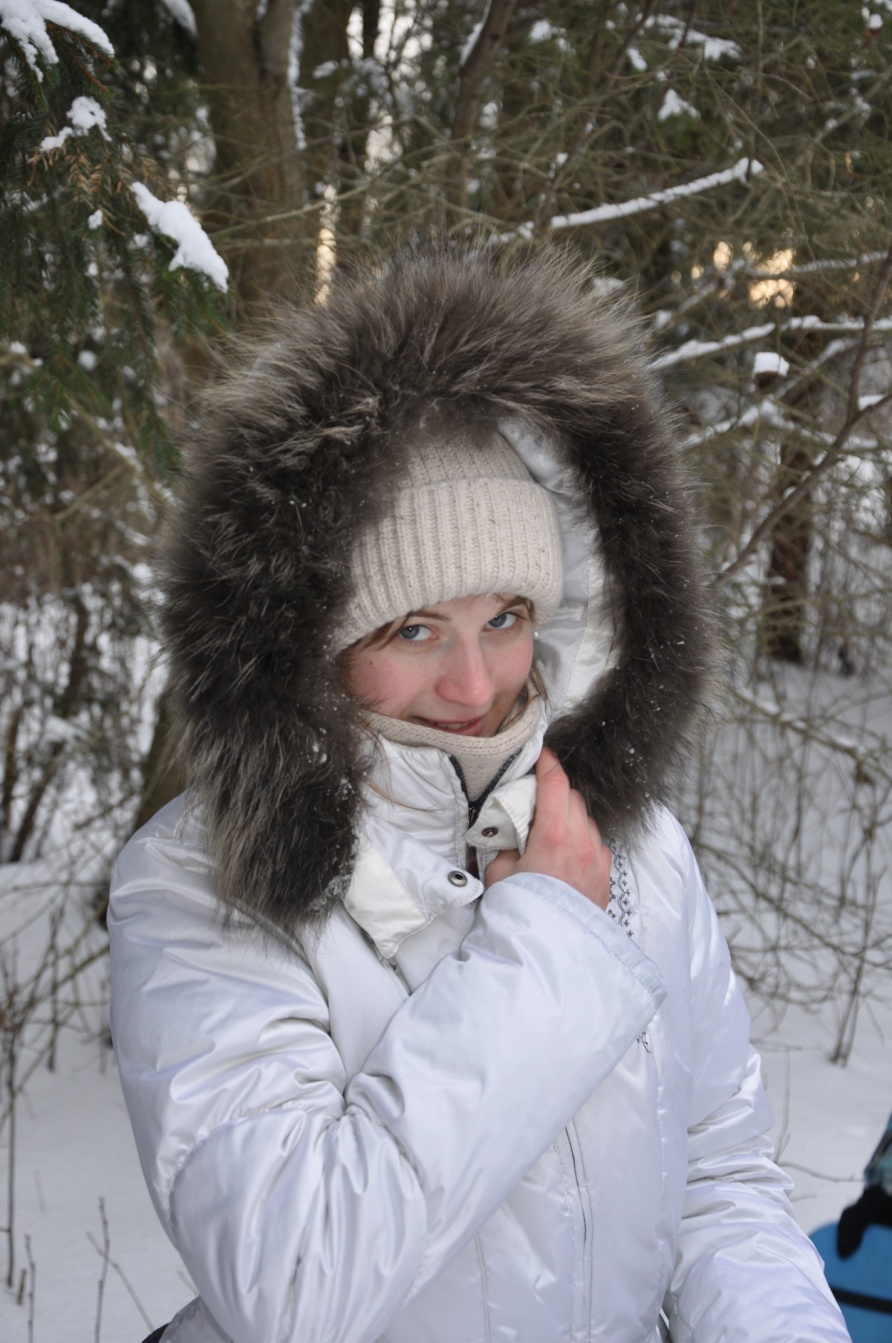 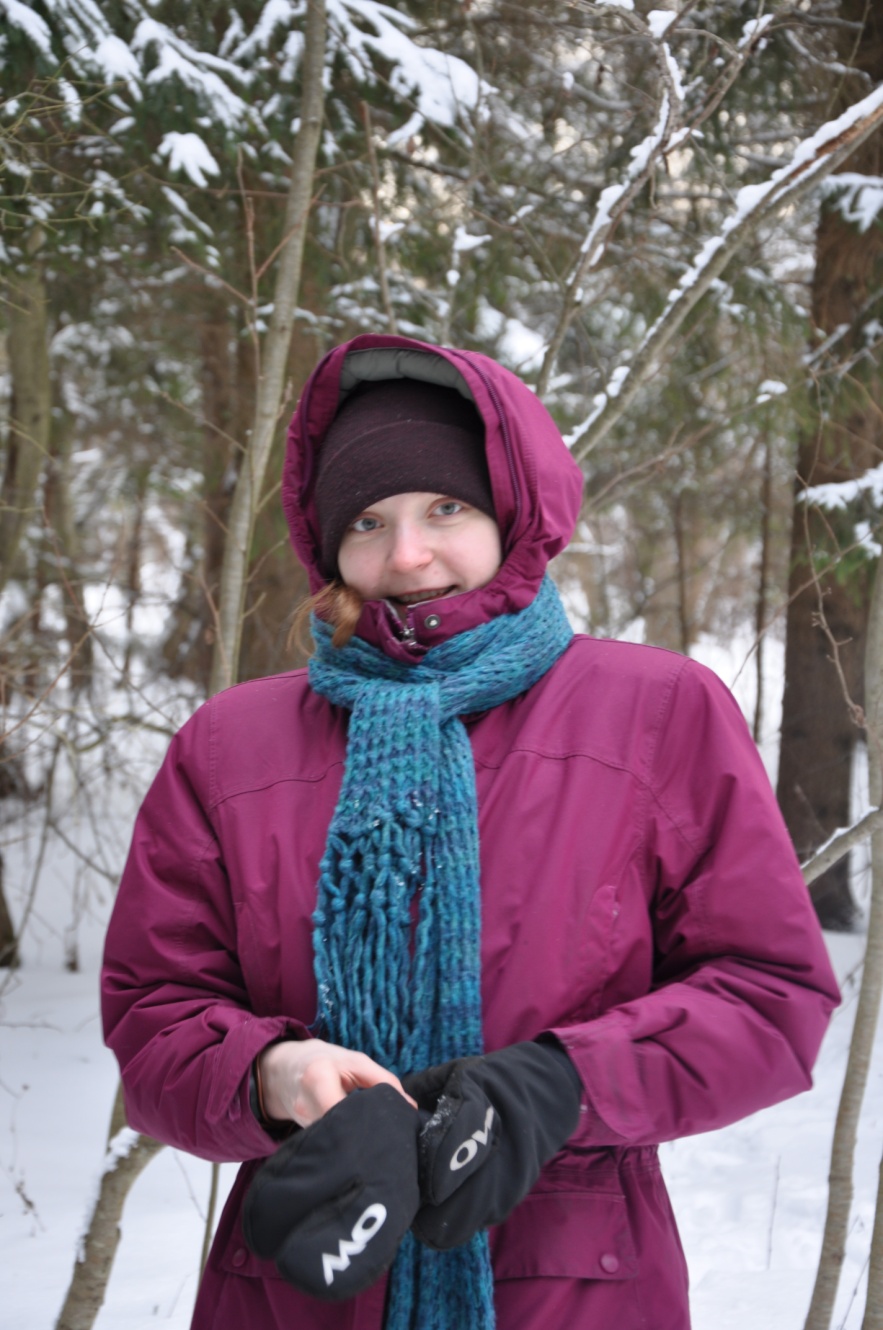 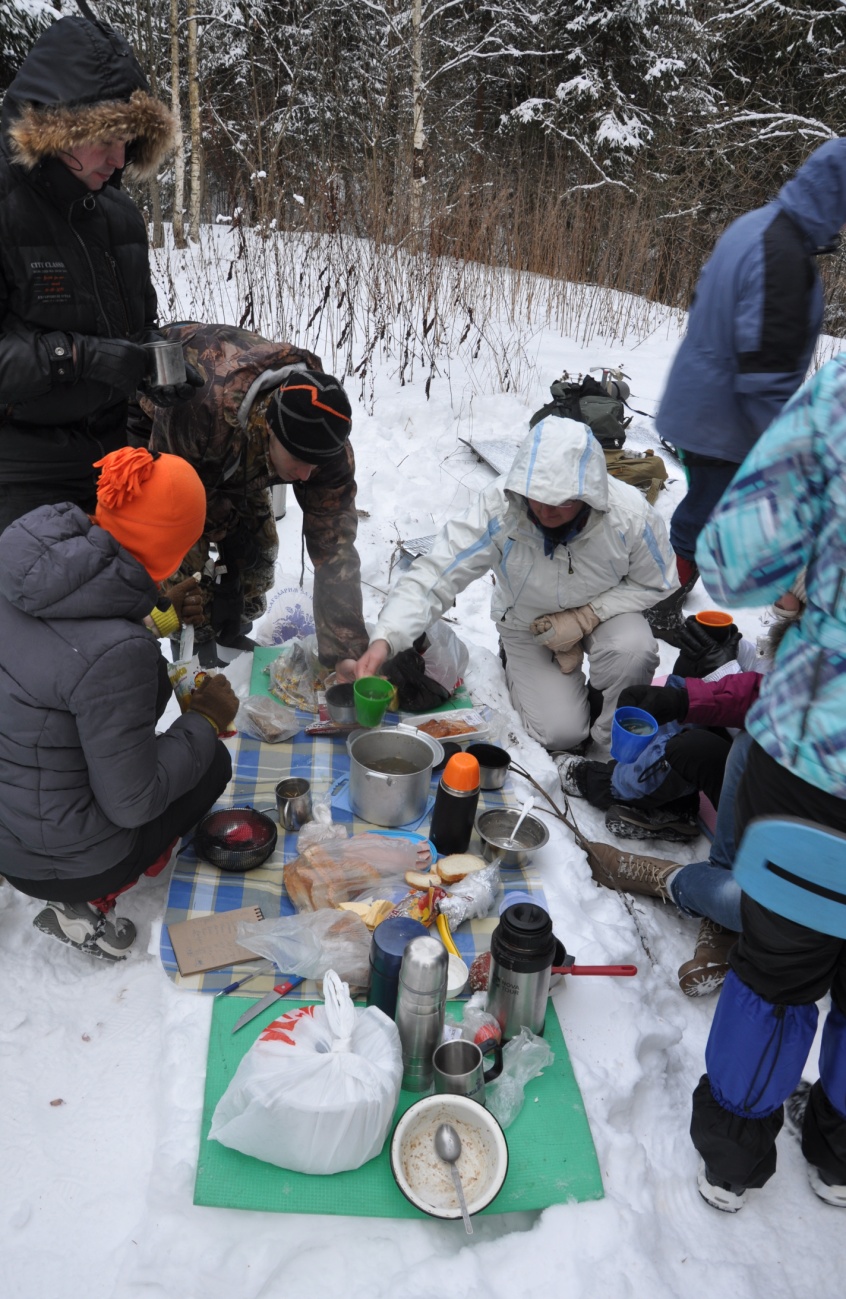 Уставшие, но довольные!!
ПЕРВЫЕ СОРЕВНОВАНИЯ – ГОРНАЯ ВЕСНА 2015!
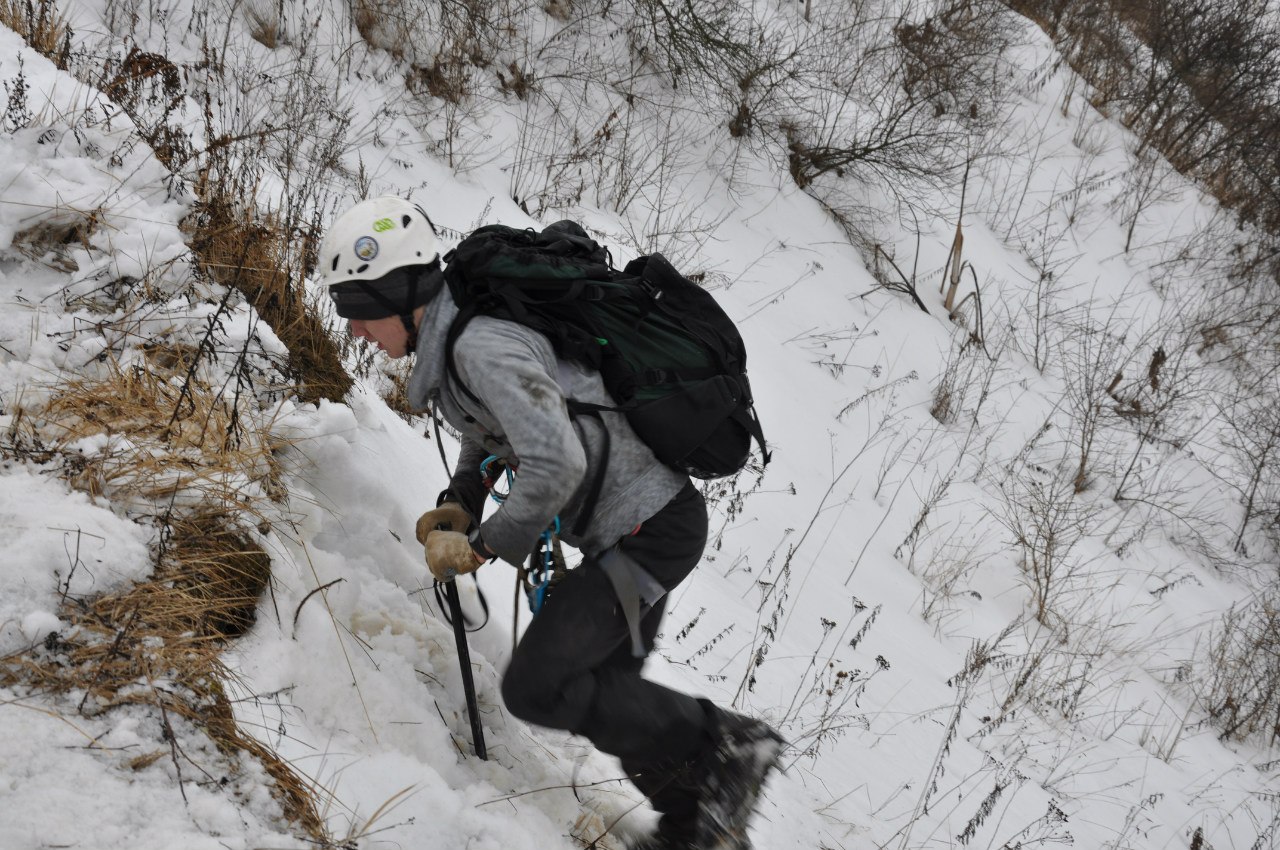 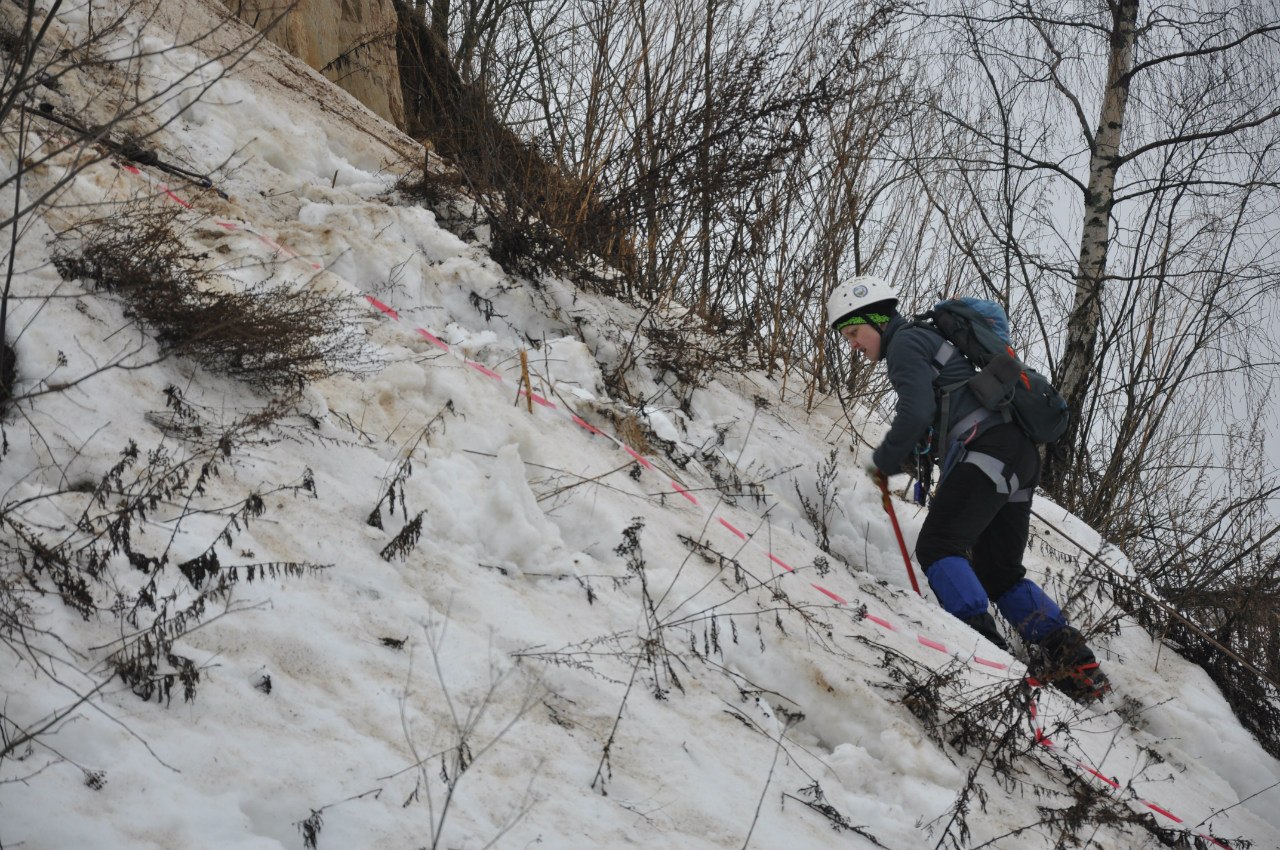 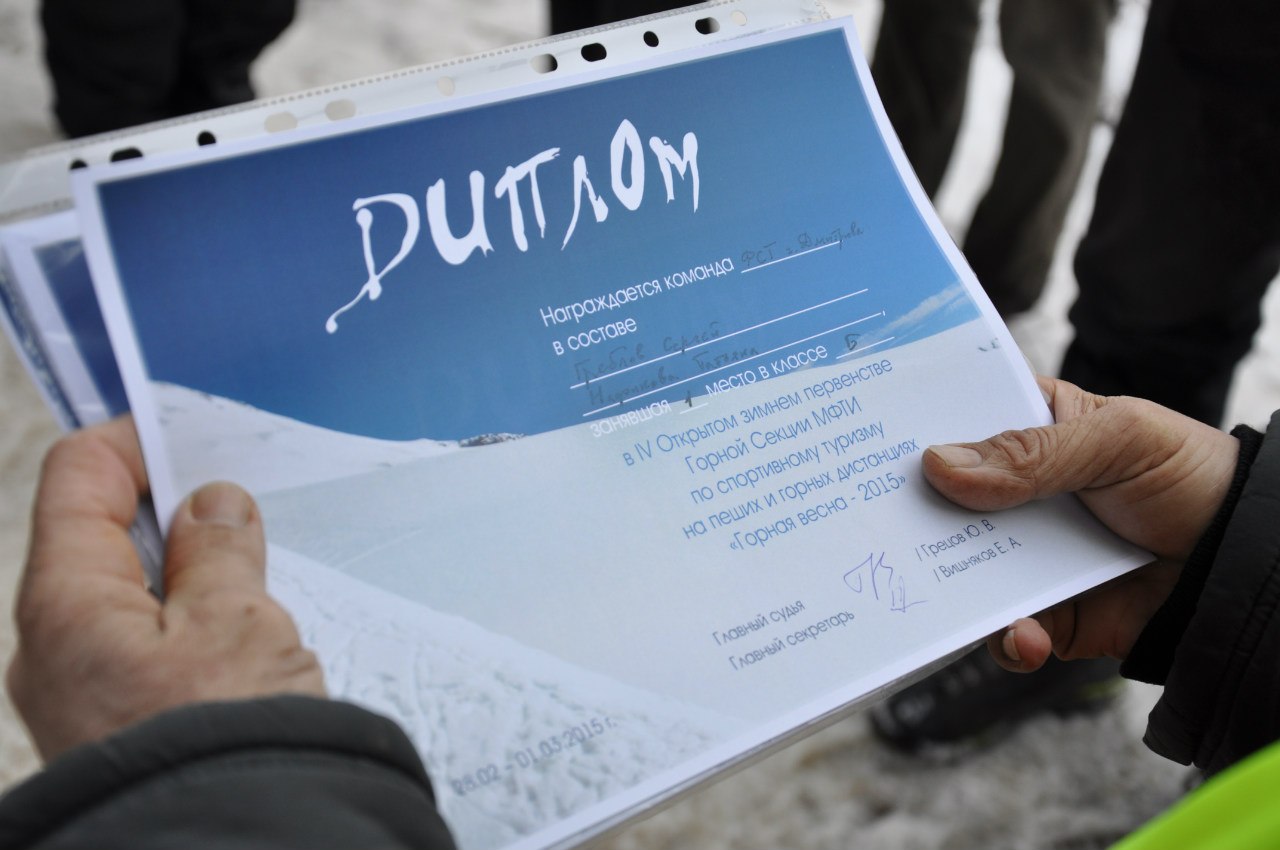 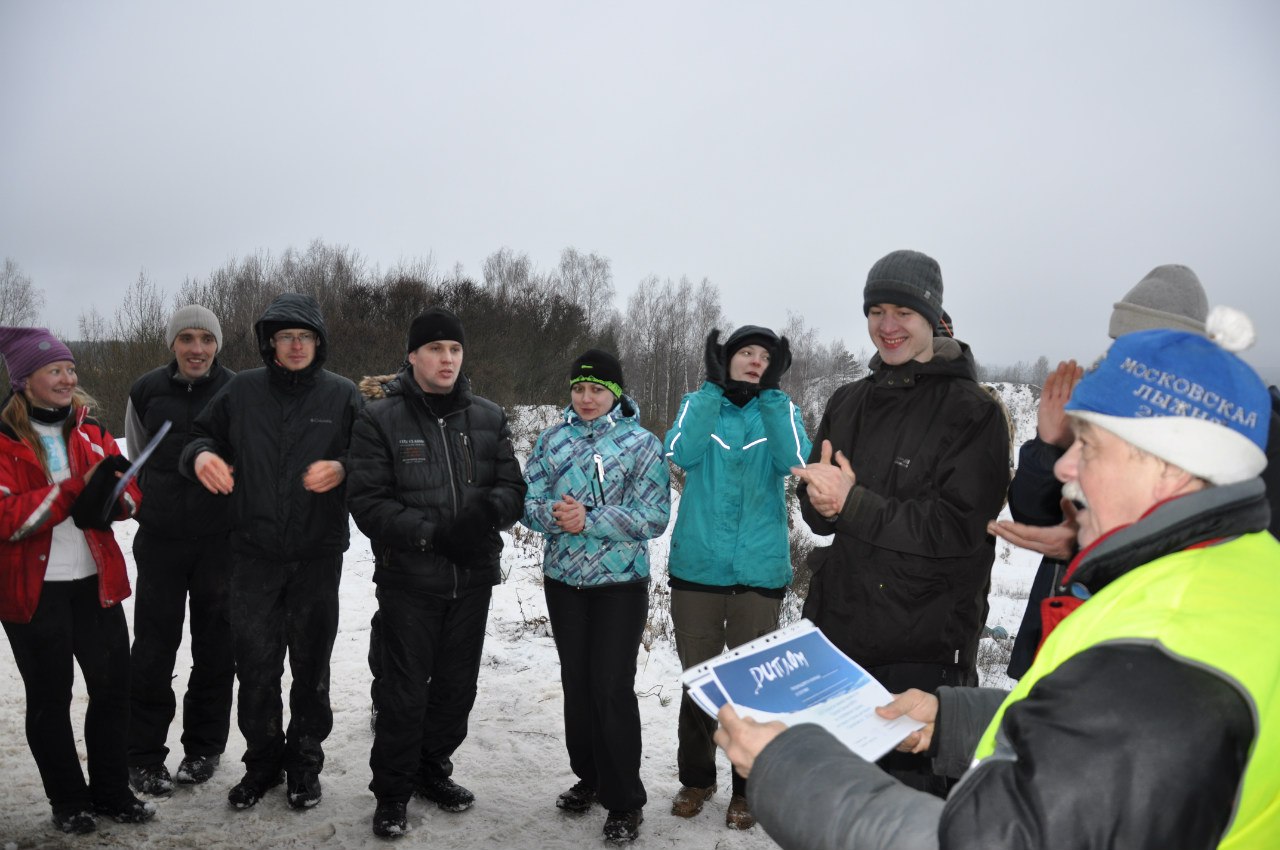 НАШИ ЧЕМПИОНЫ – СЕРГЕЙ и ТАНЯ!
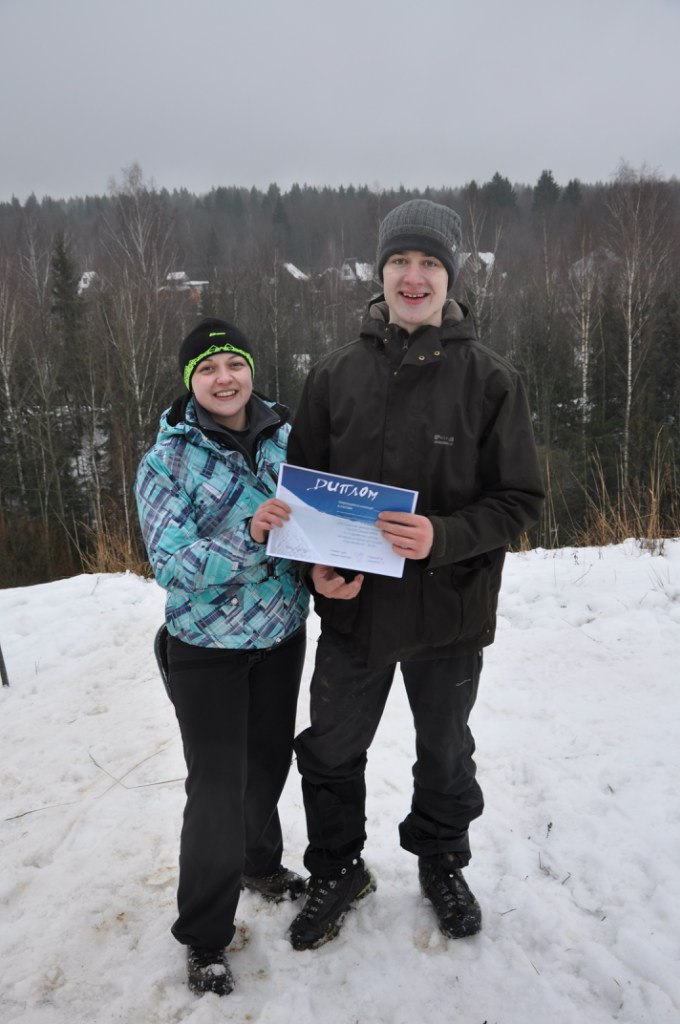 8 МАРТА, ПОЗДРАВЛЯЕМ ДЕВУШЕК!
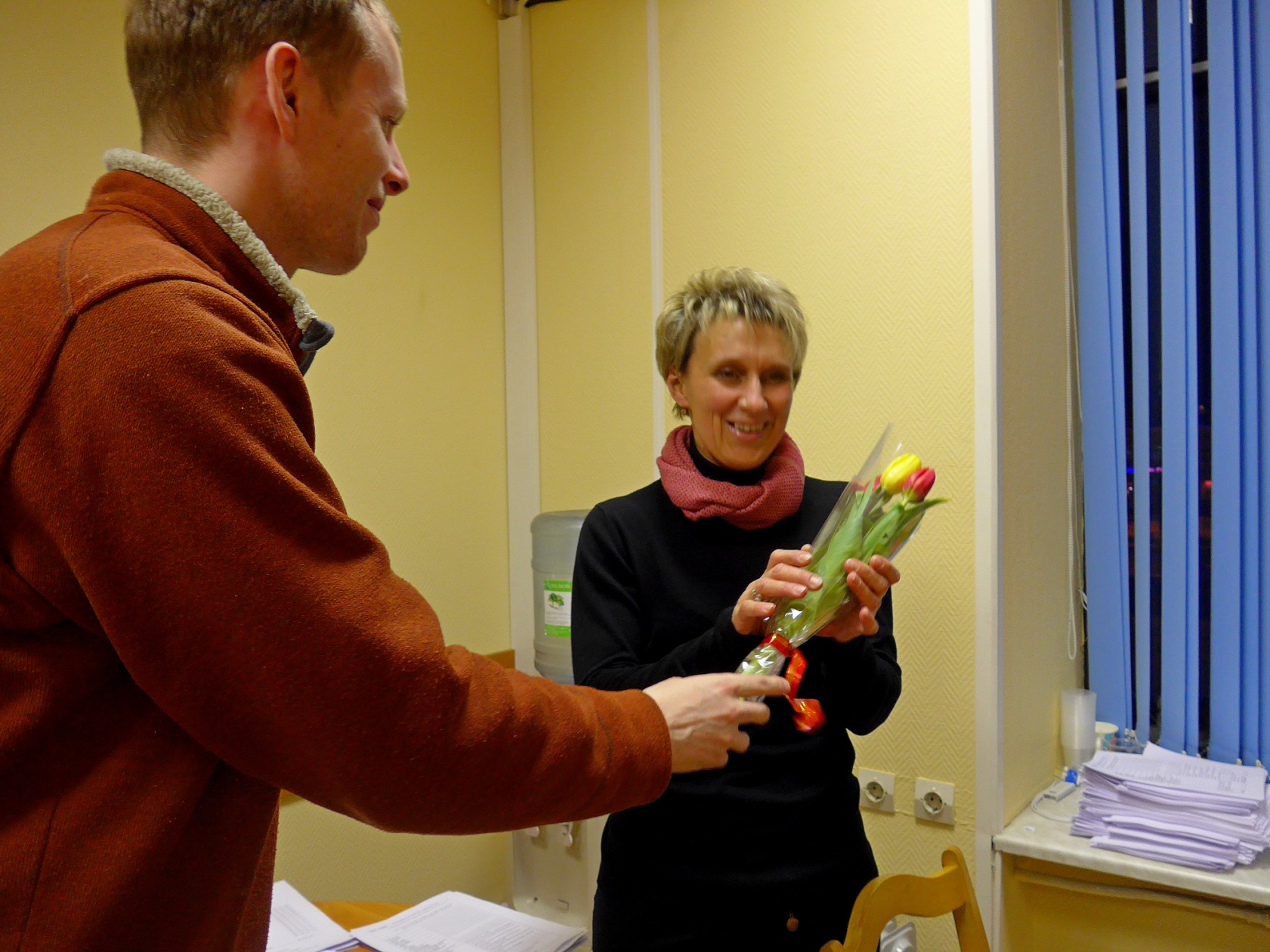 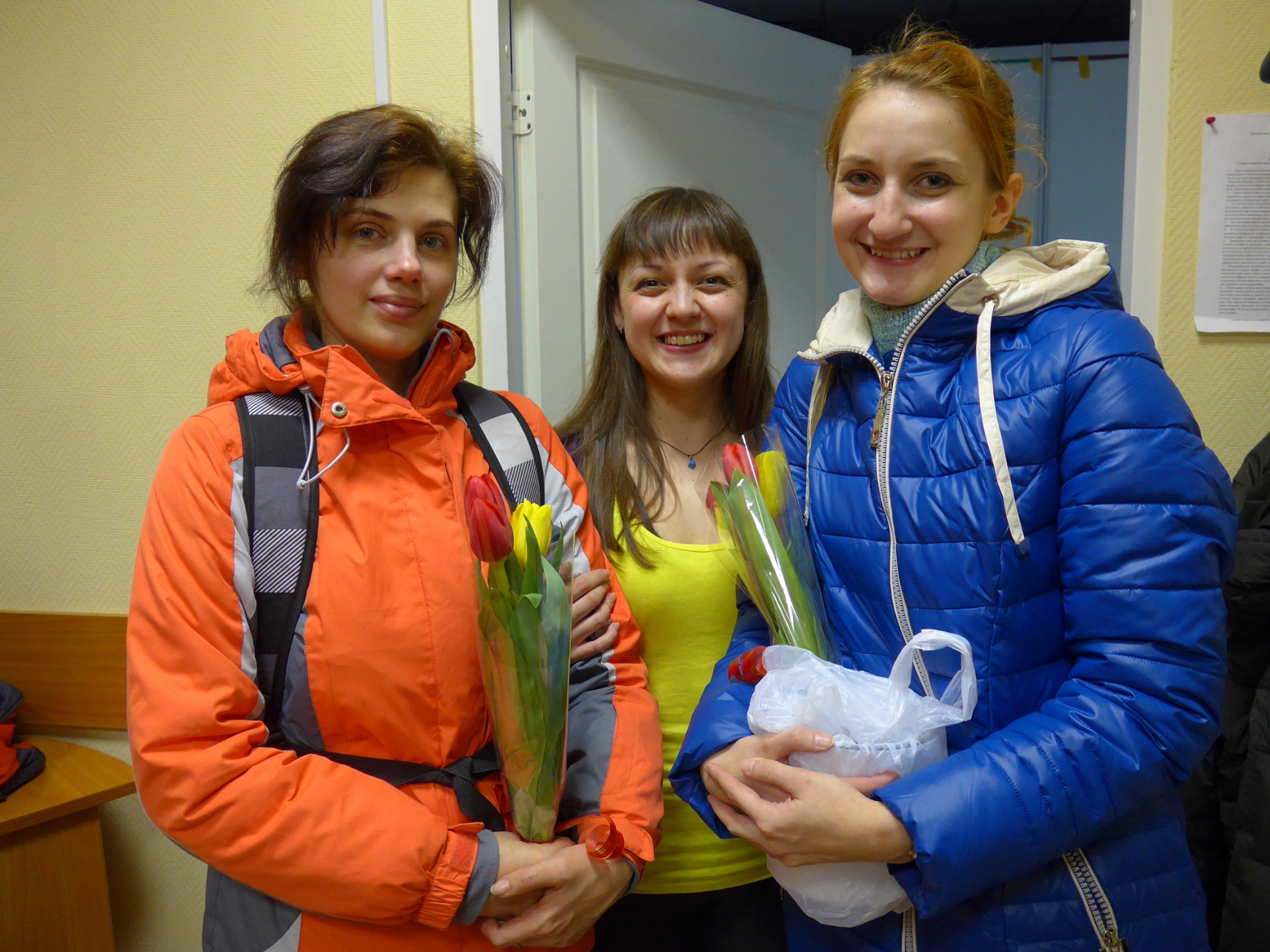 Апрель – ПВД, Икшанский карьер!
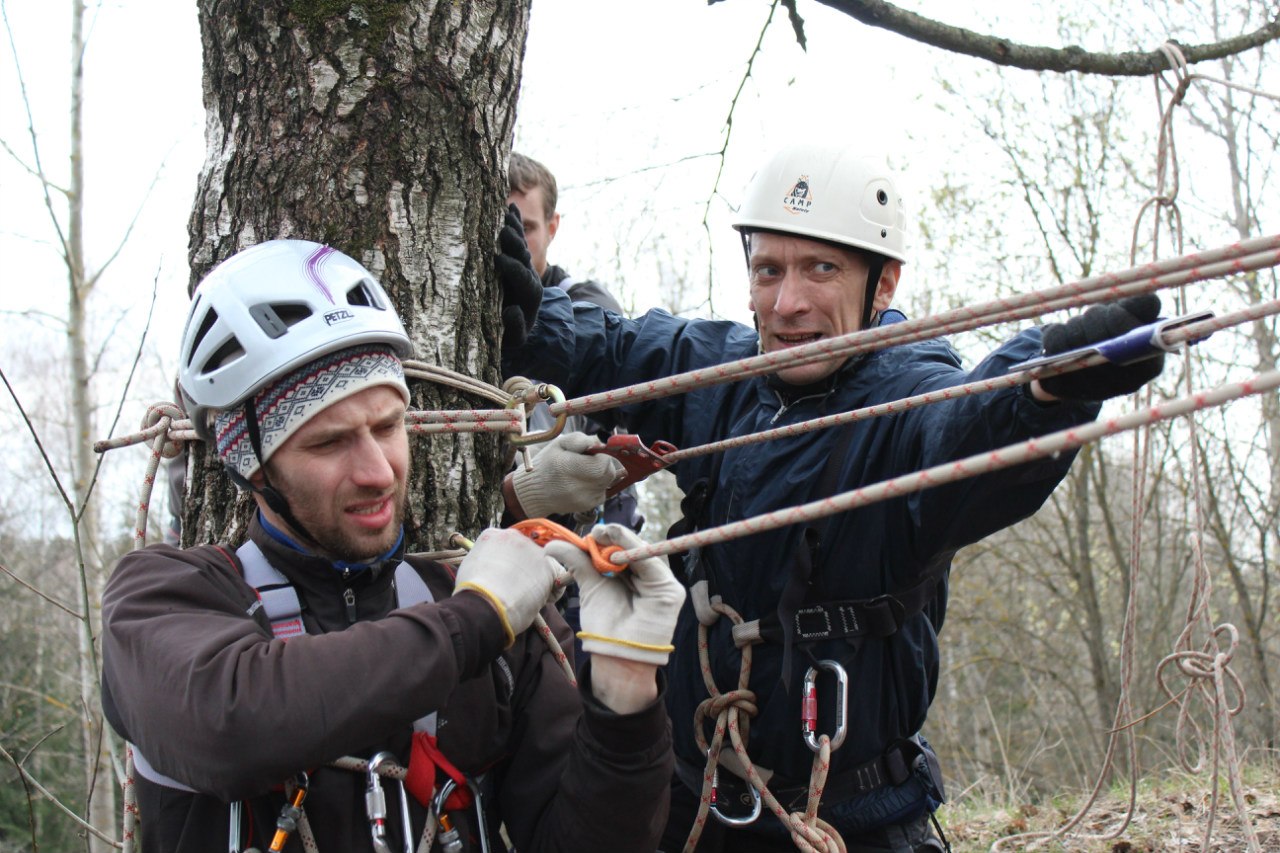 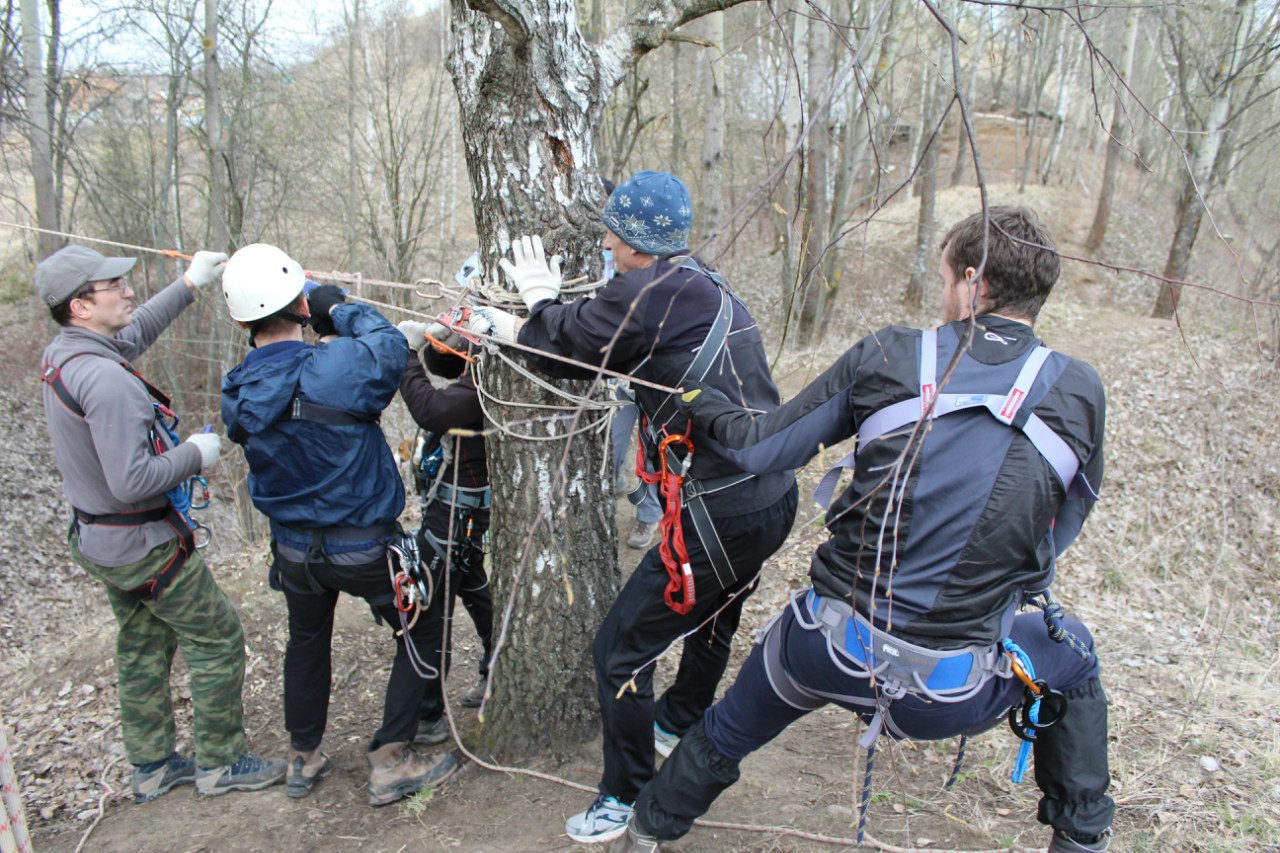 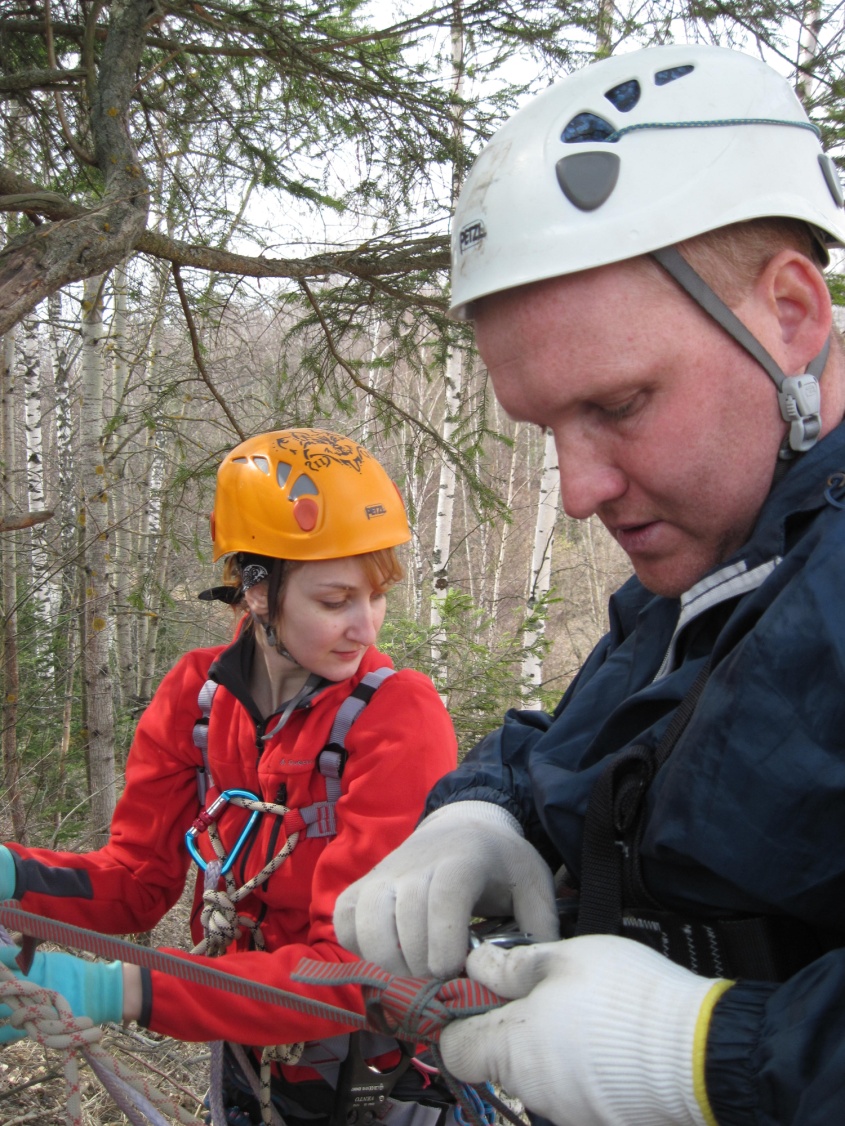 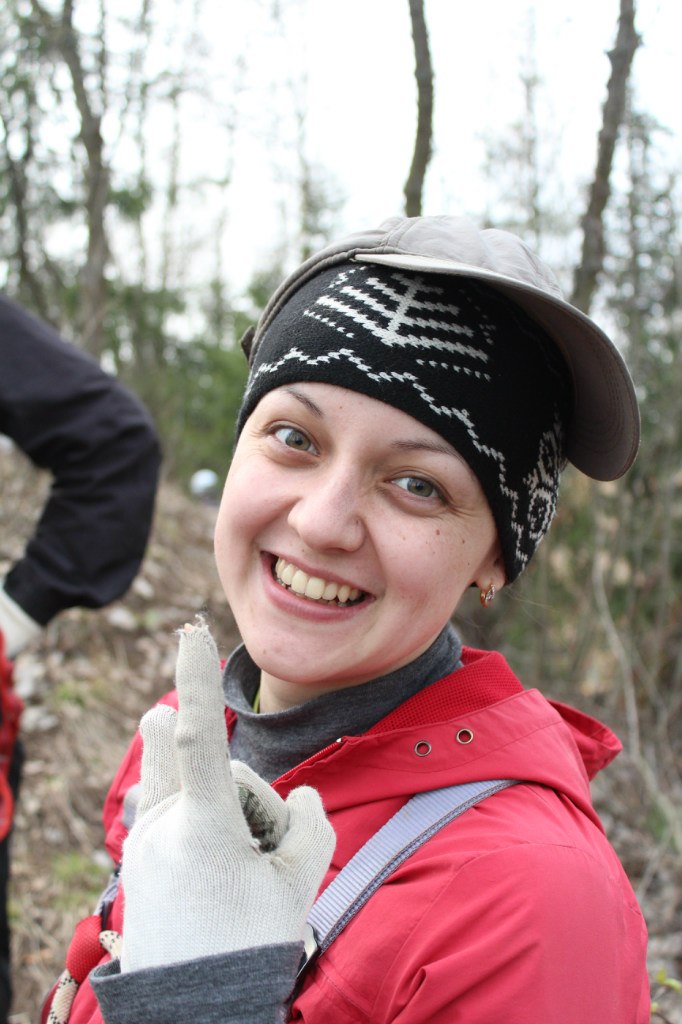 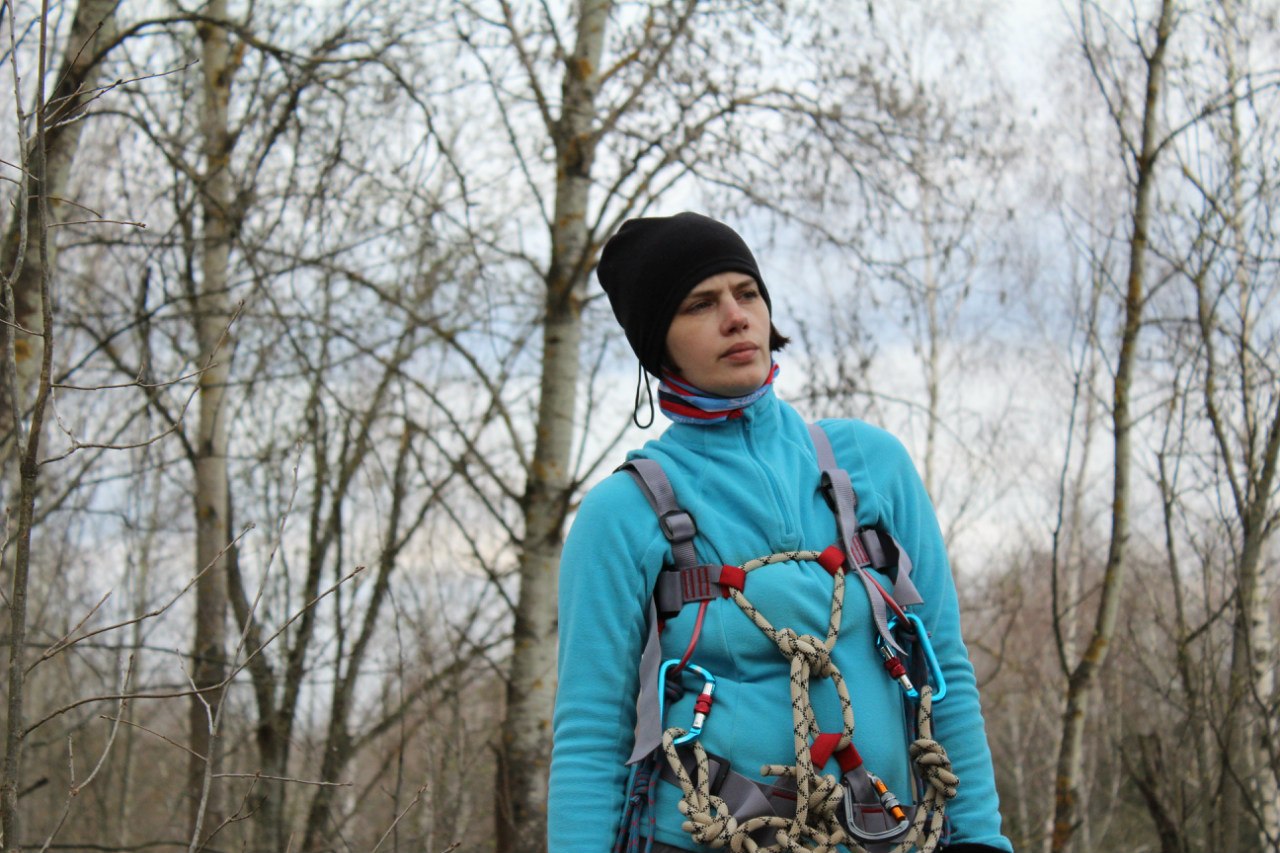 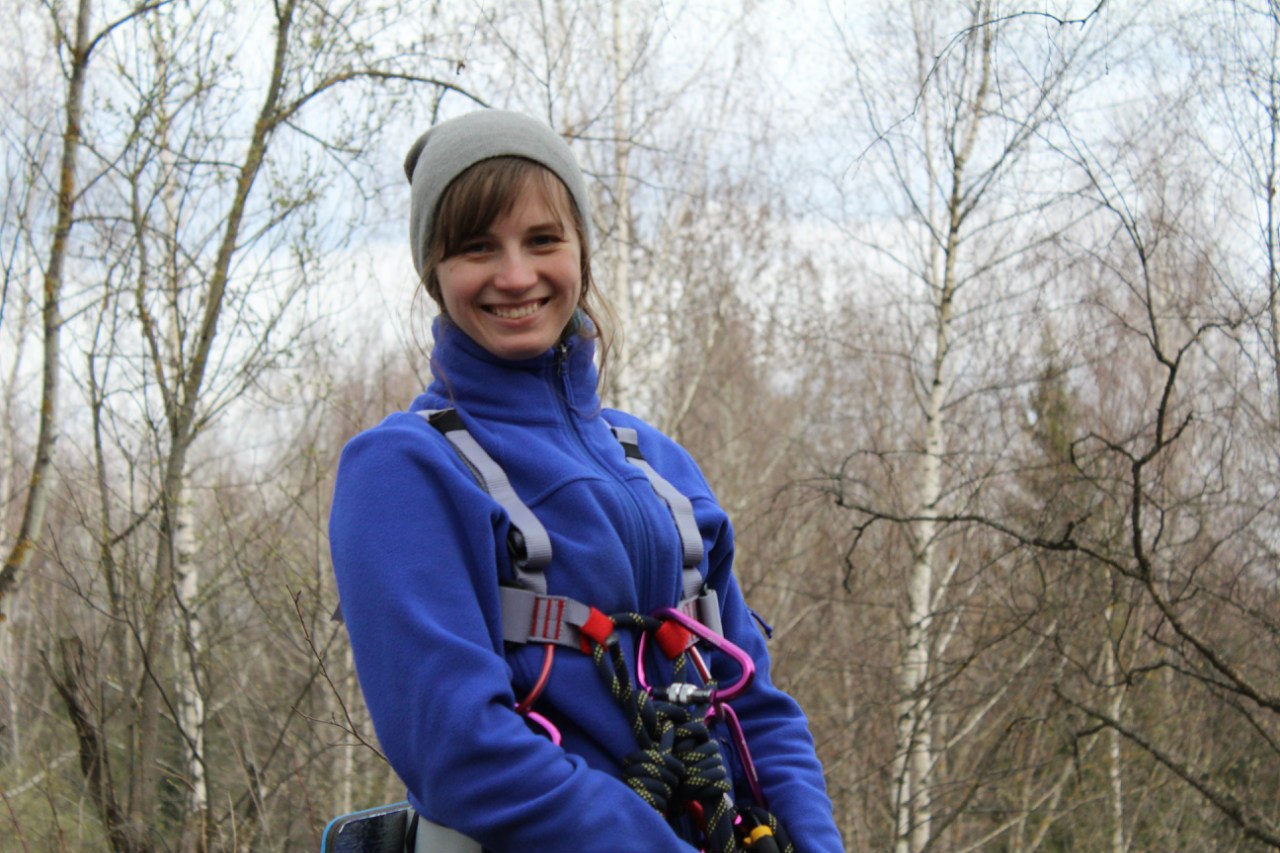 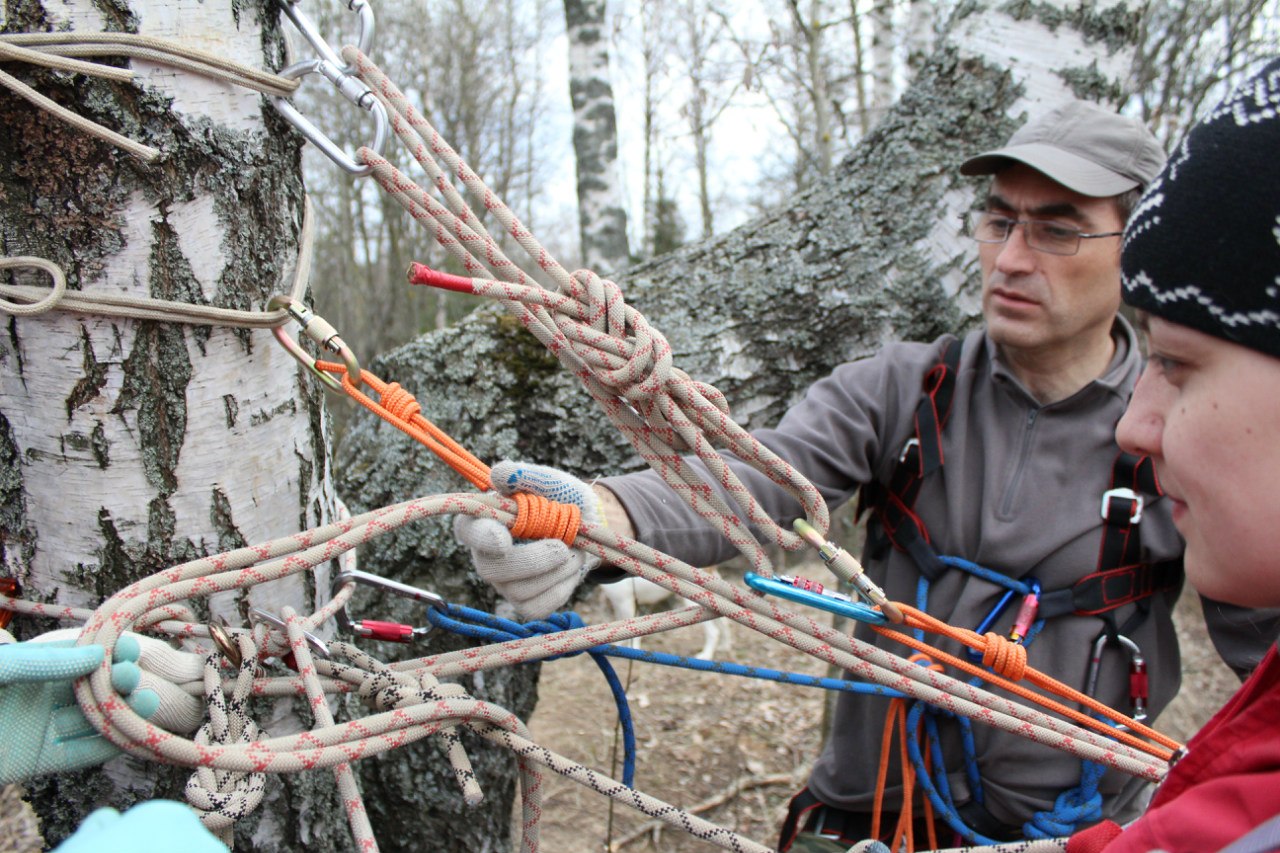 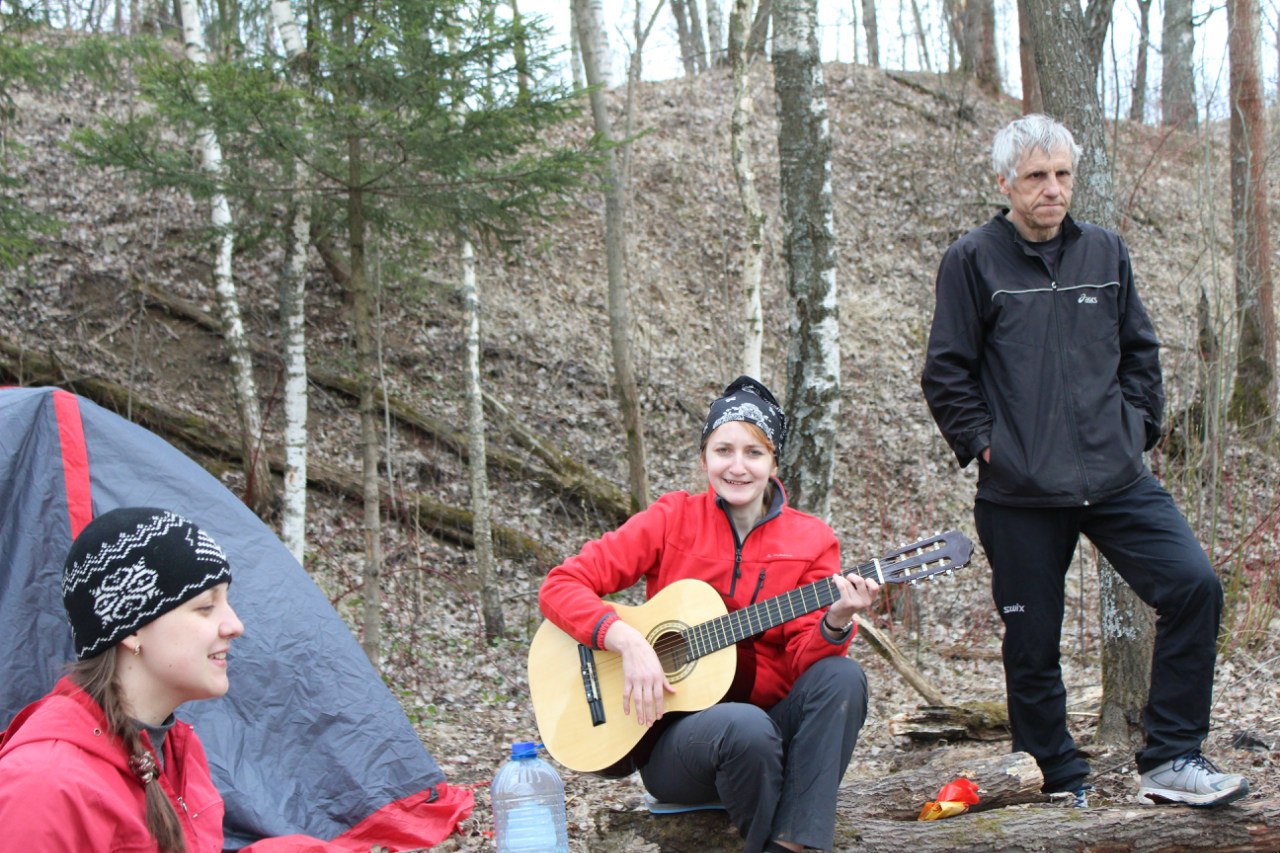 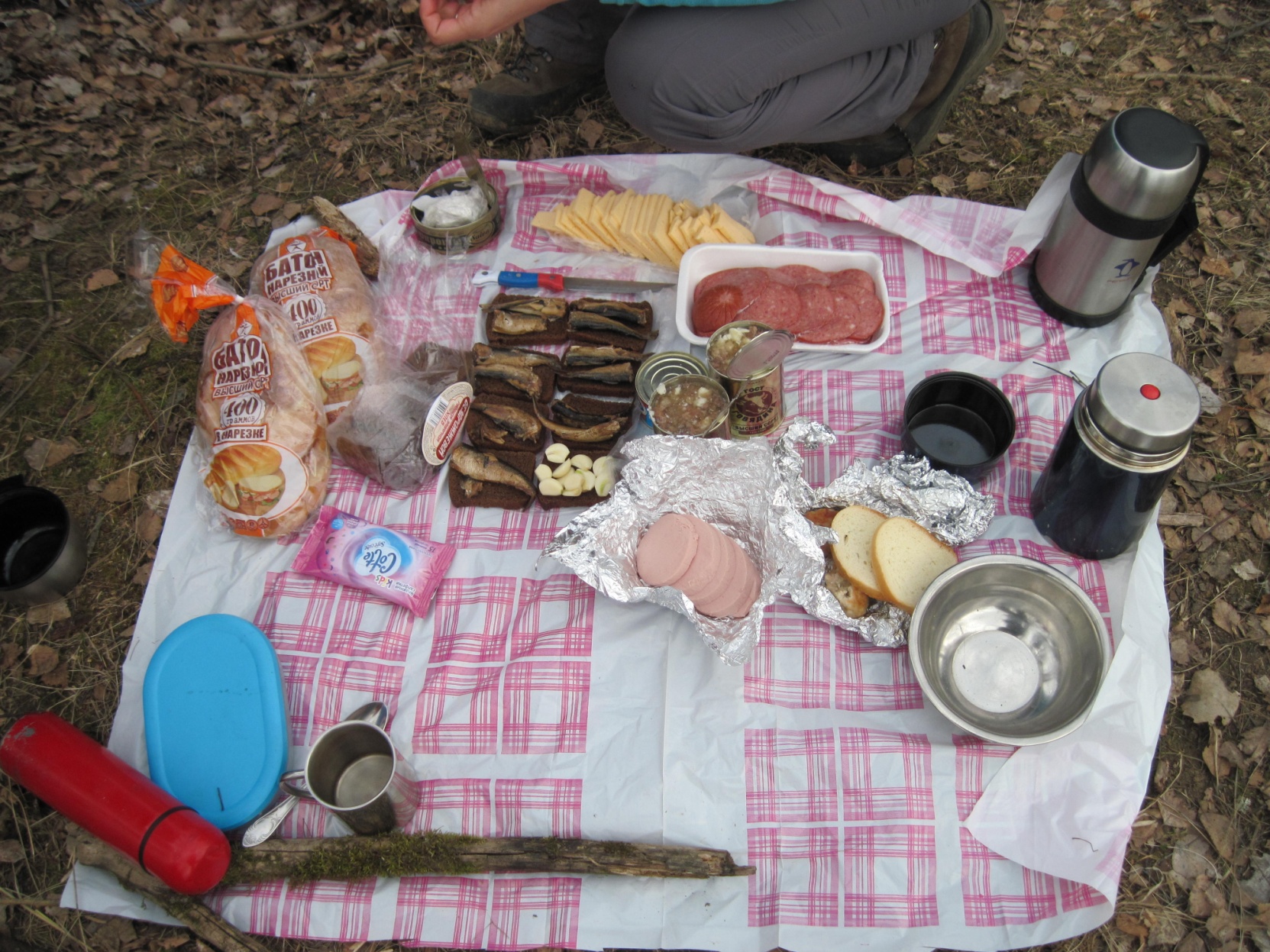 ВОТ И МЕСЯЦ МАЙ – РОДНОЕ ТУЧКОВО-ПОЛУШКИНО!
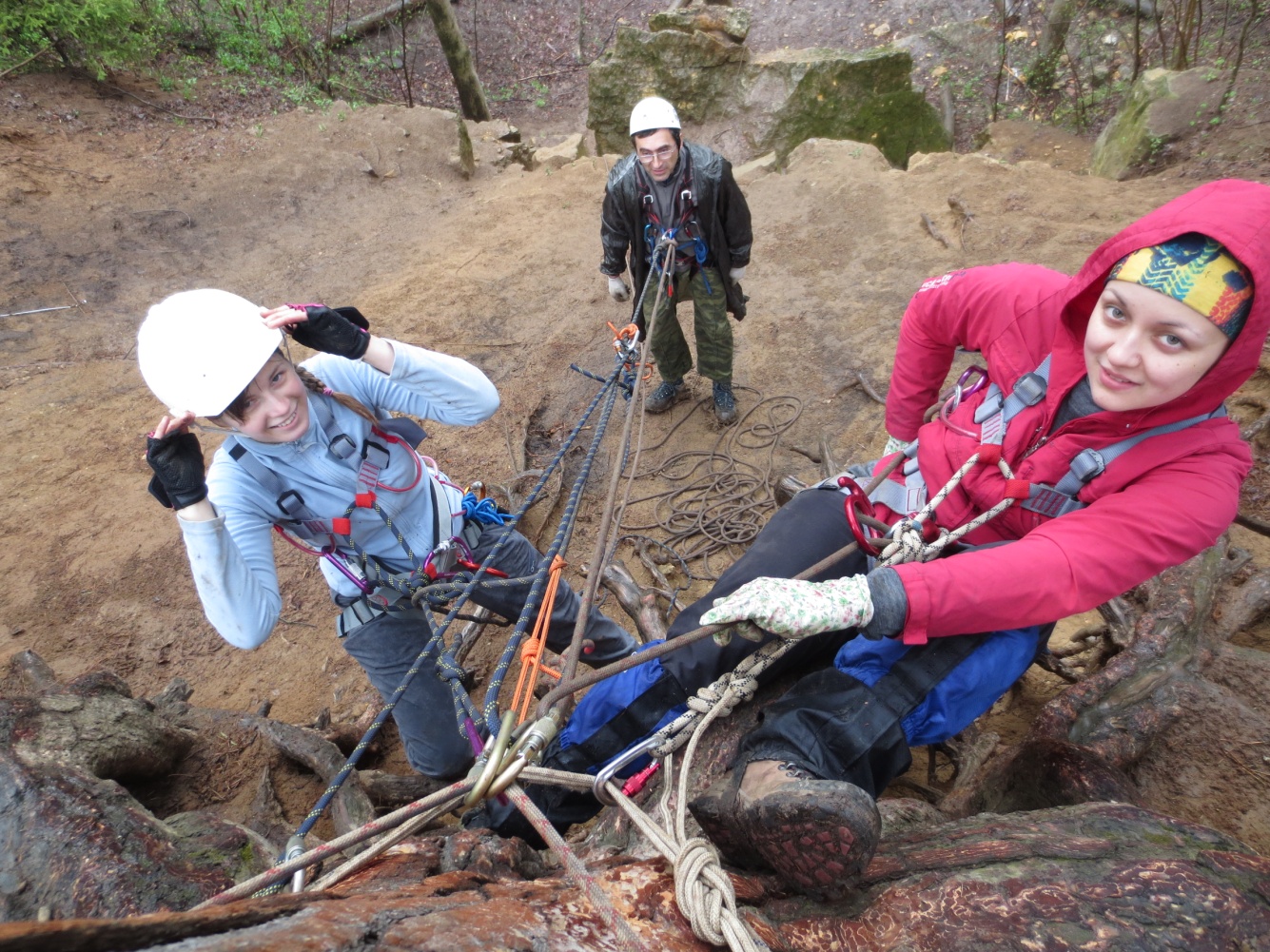 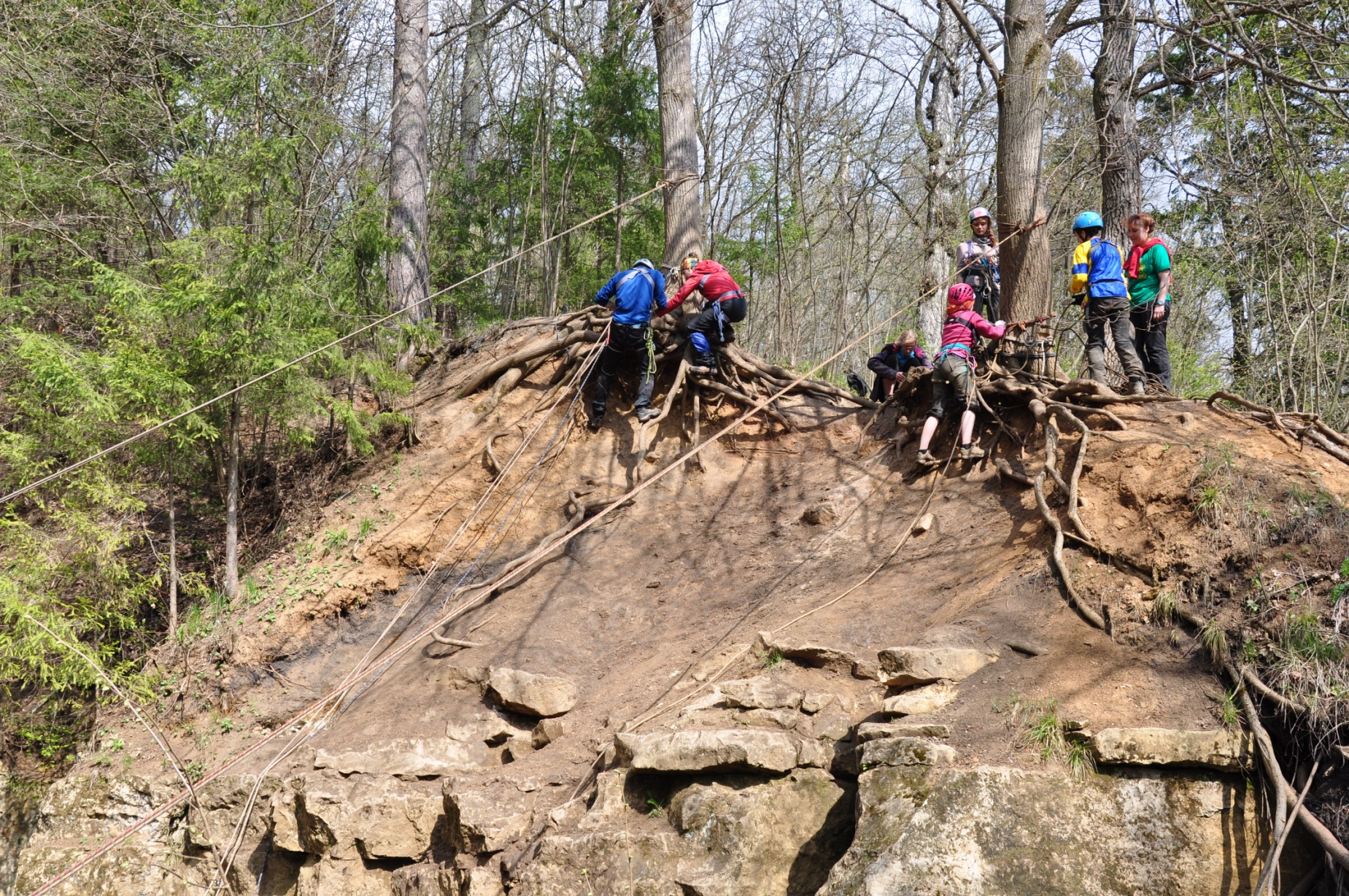 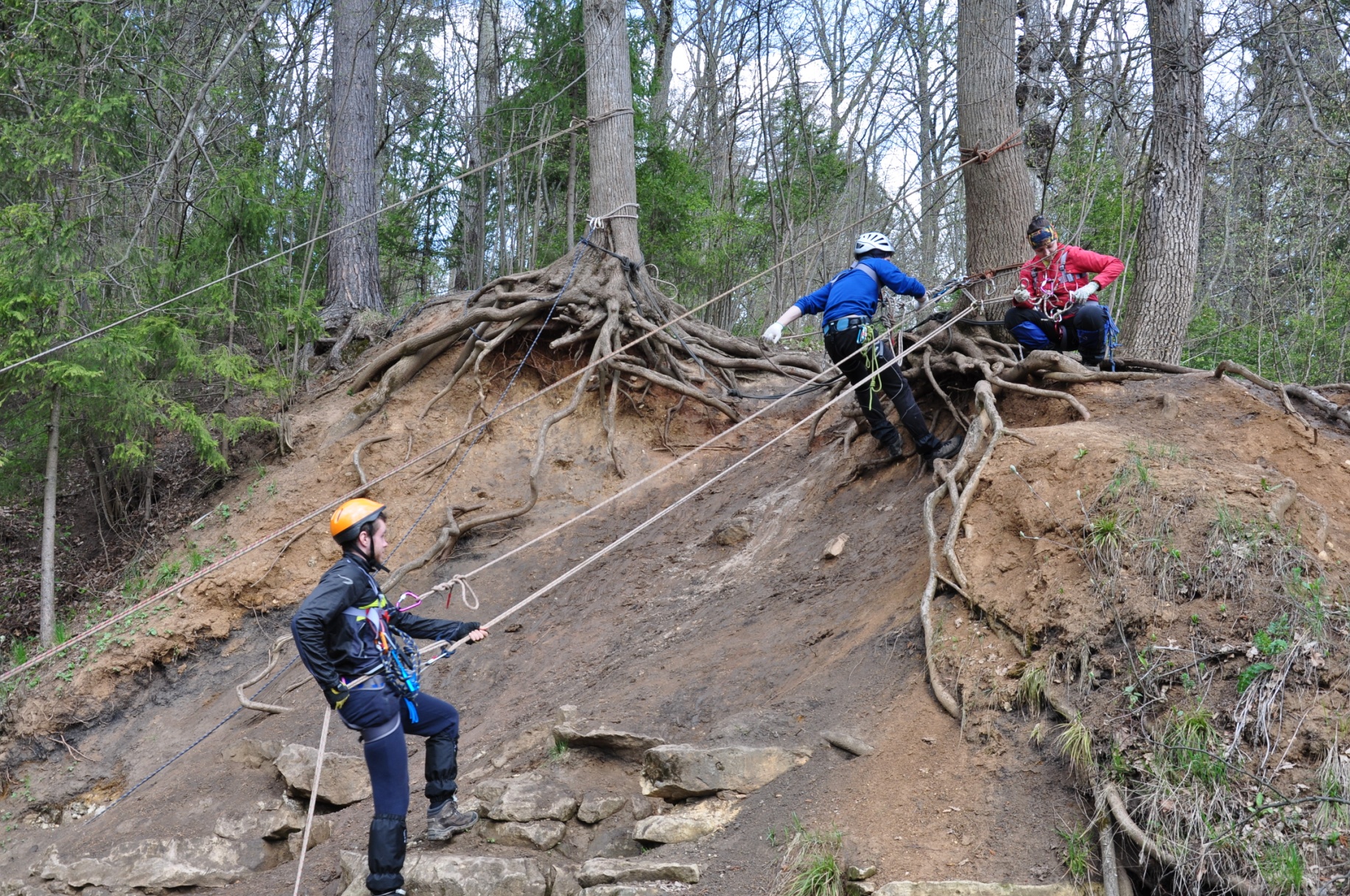 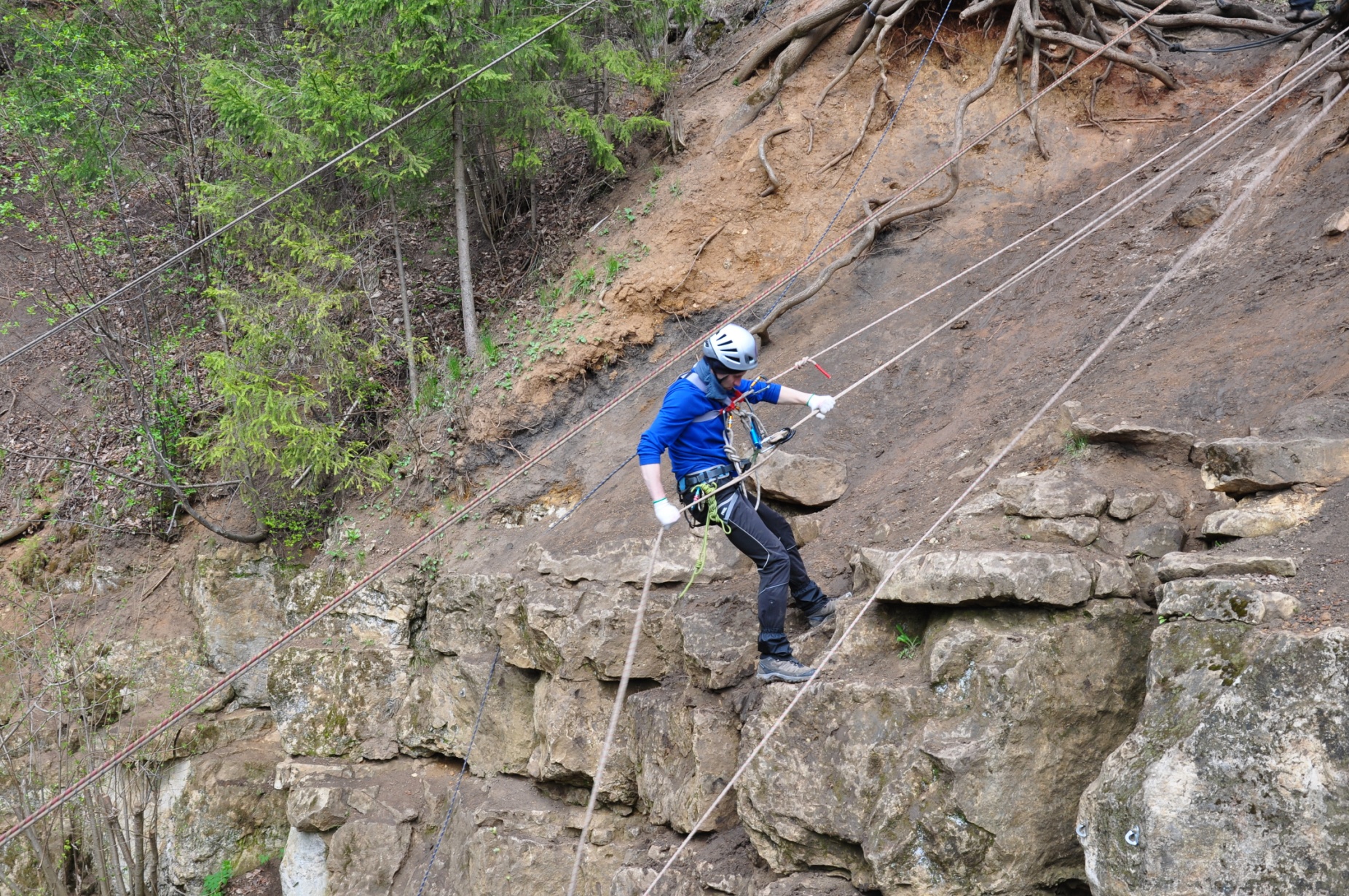 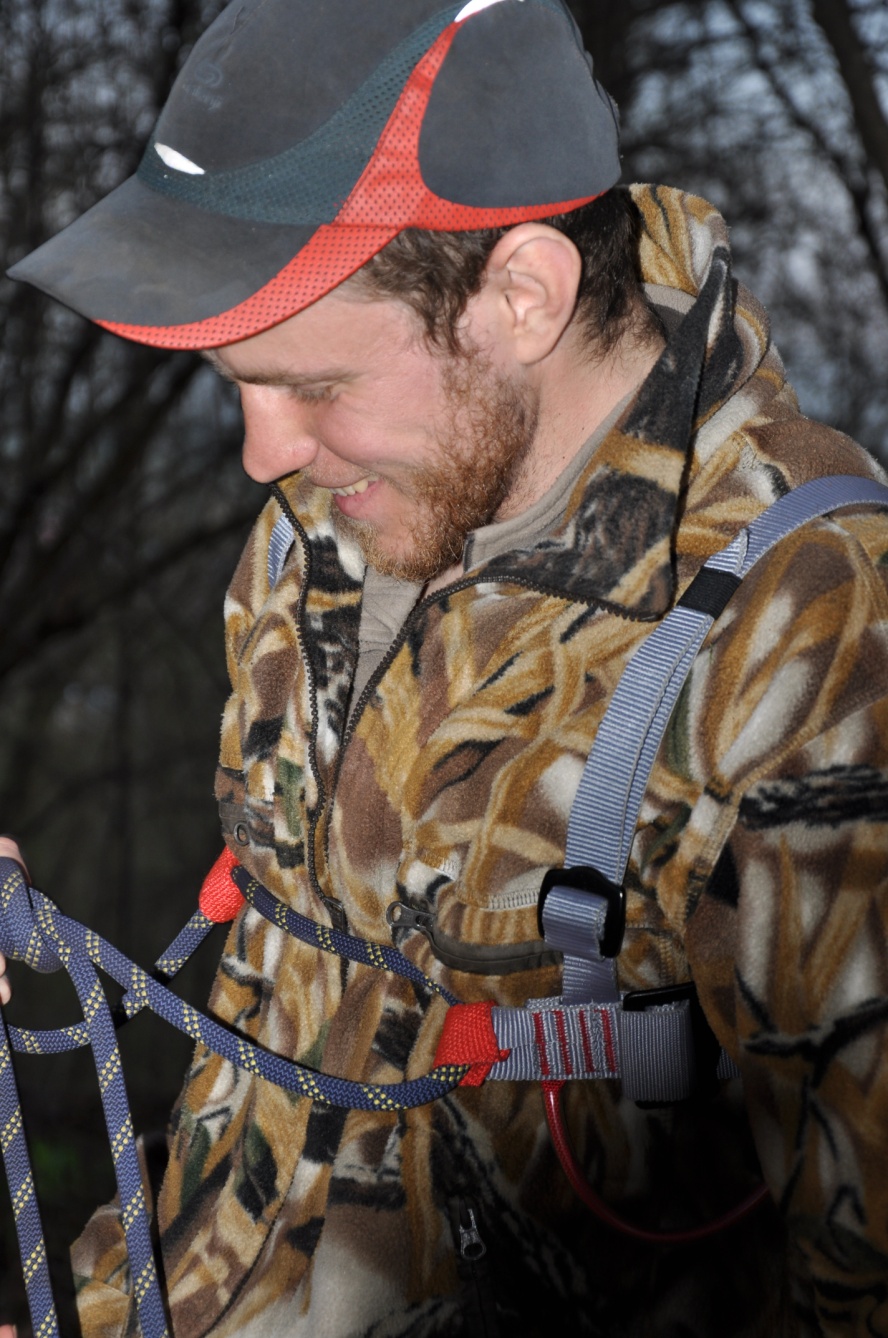 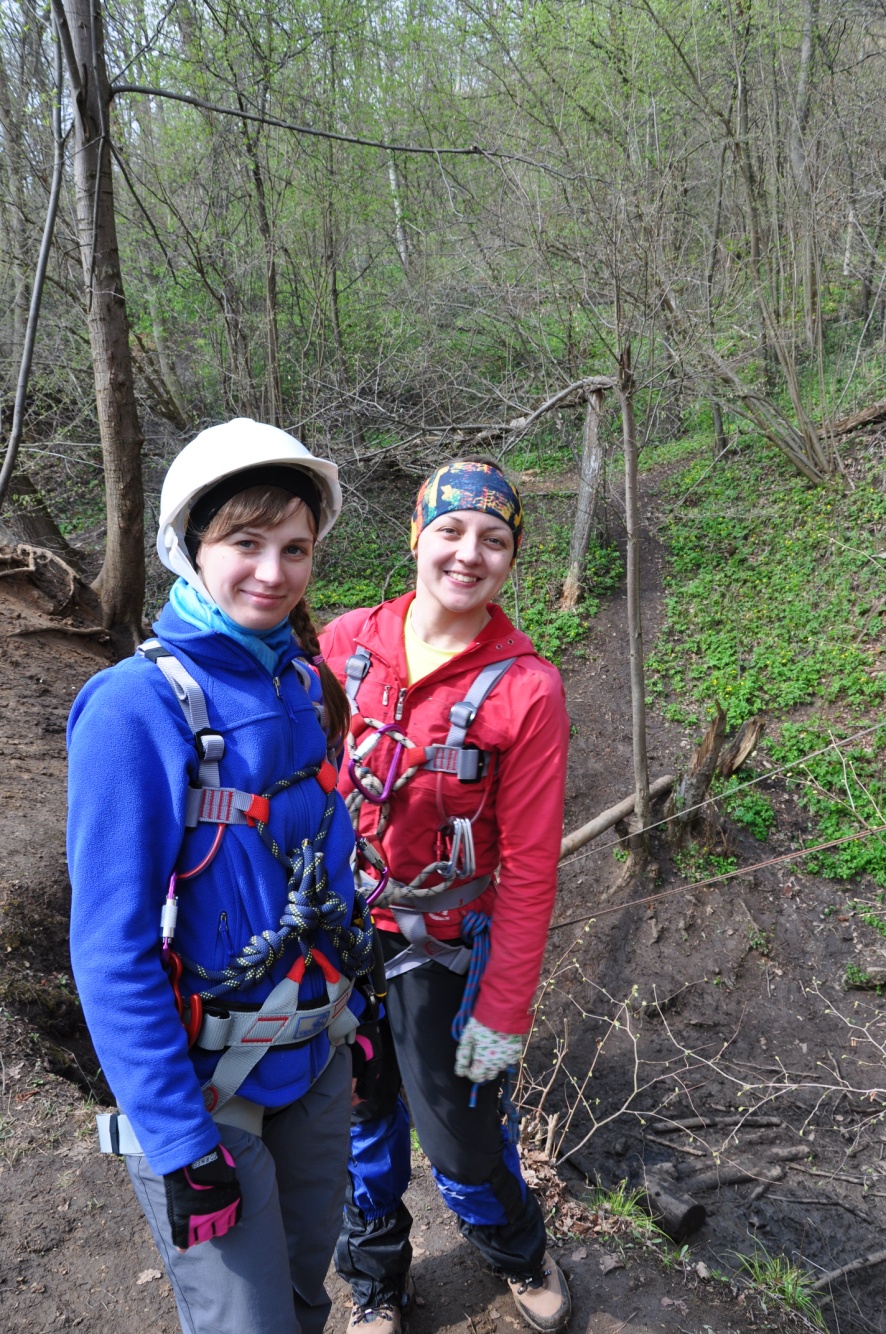 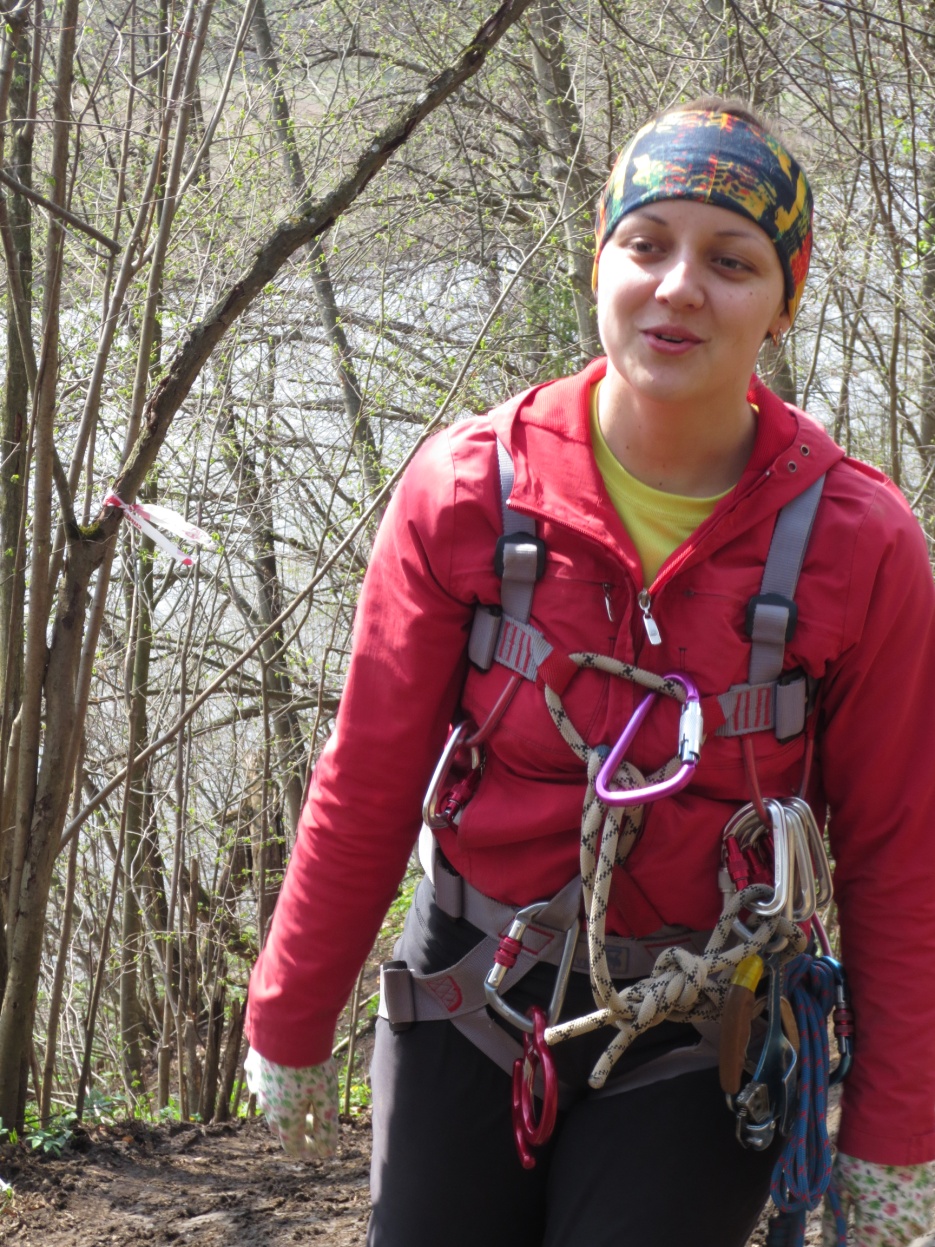 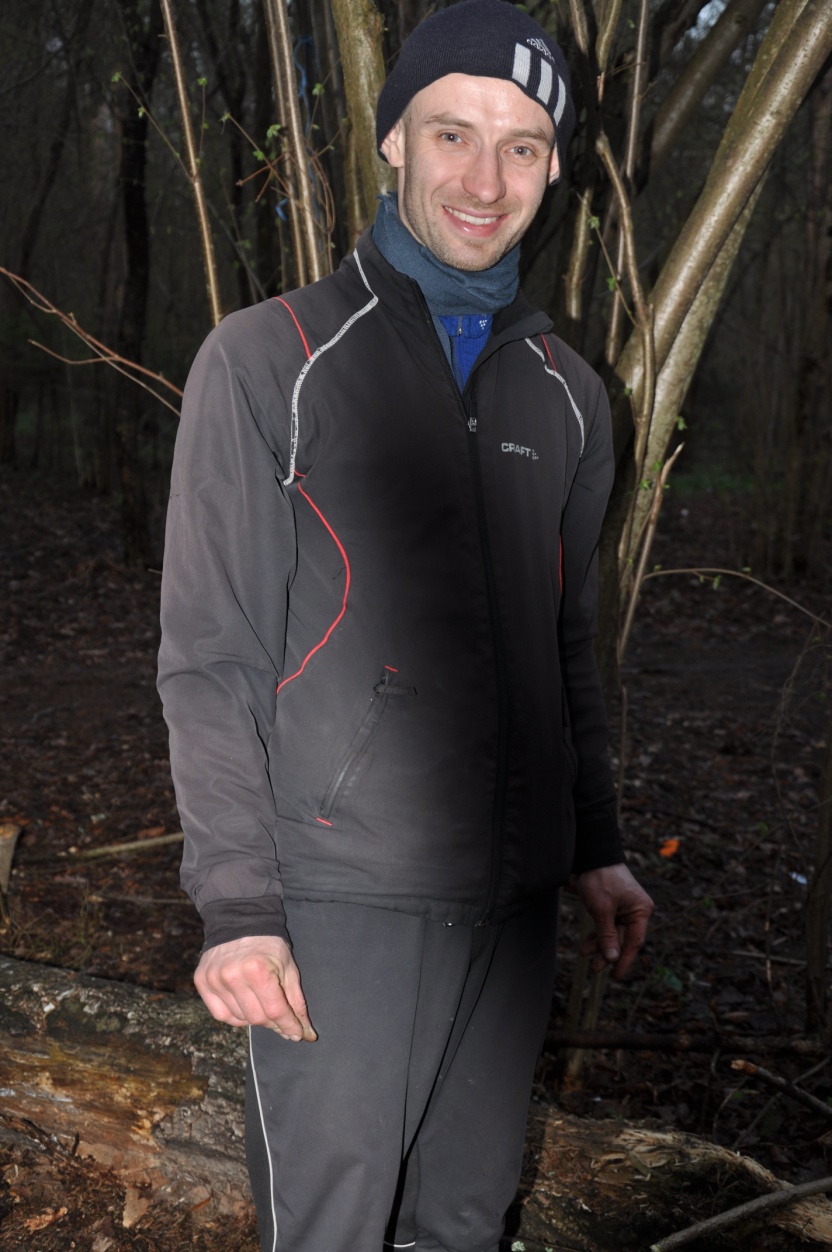 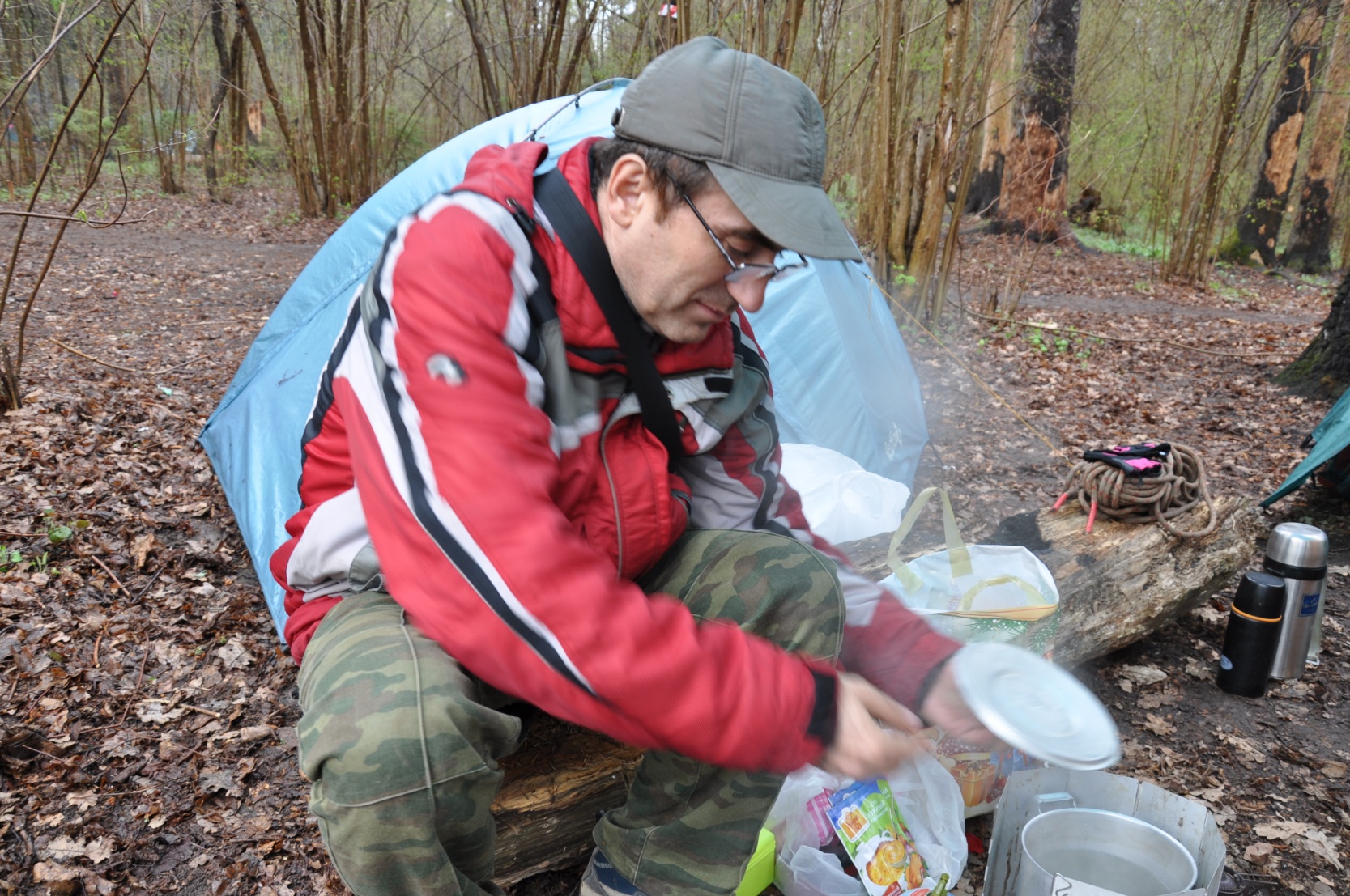 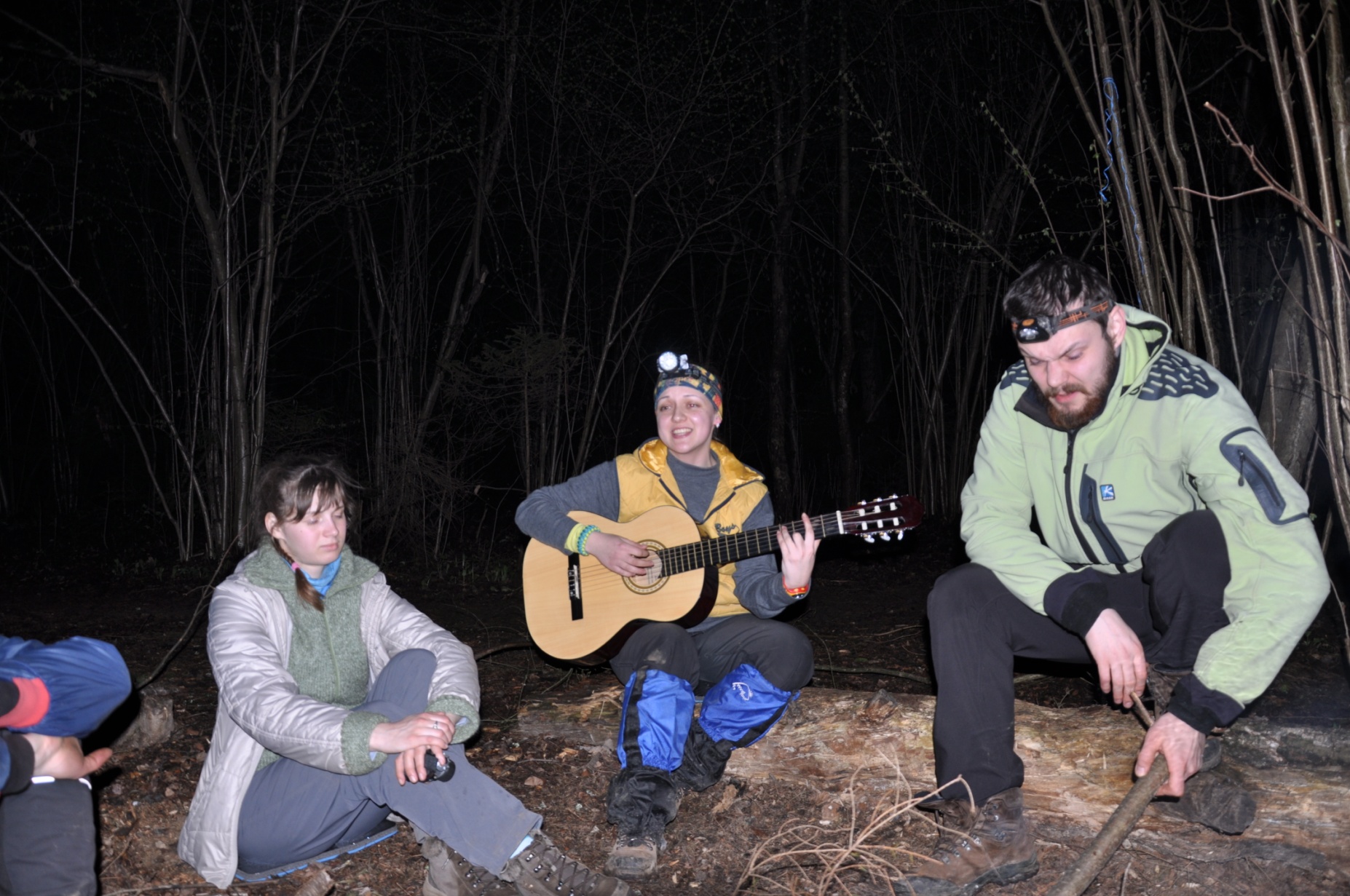 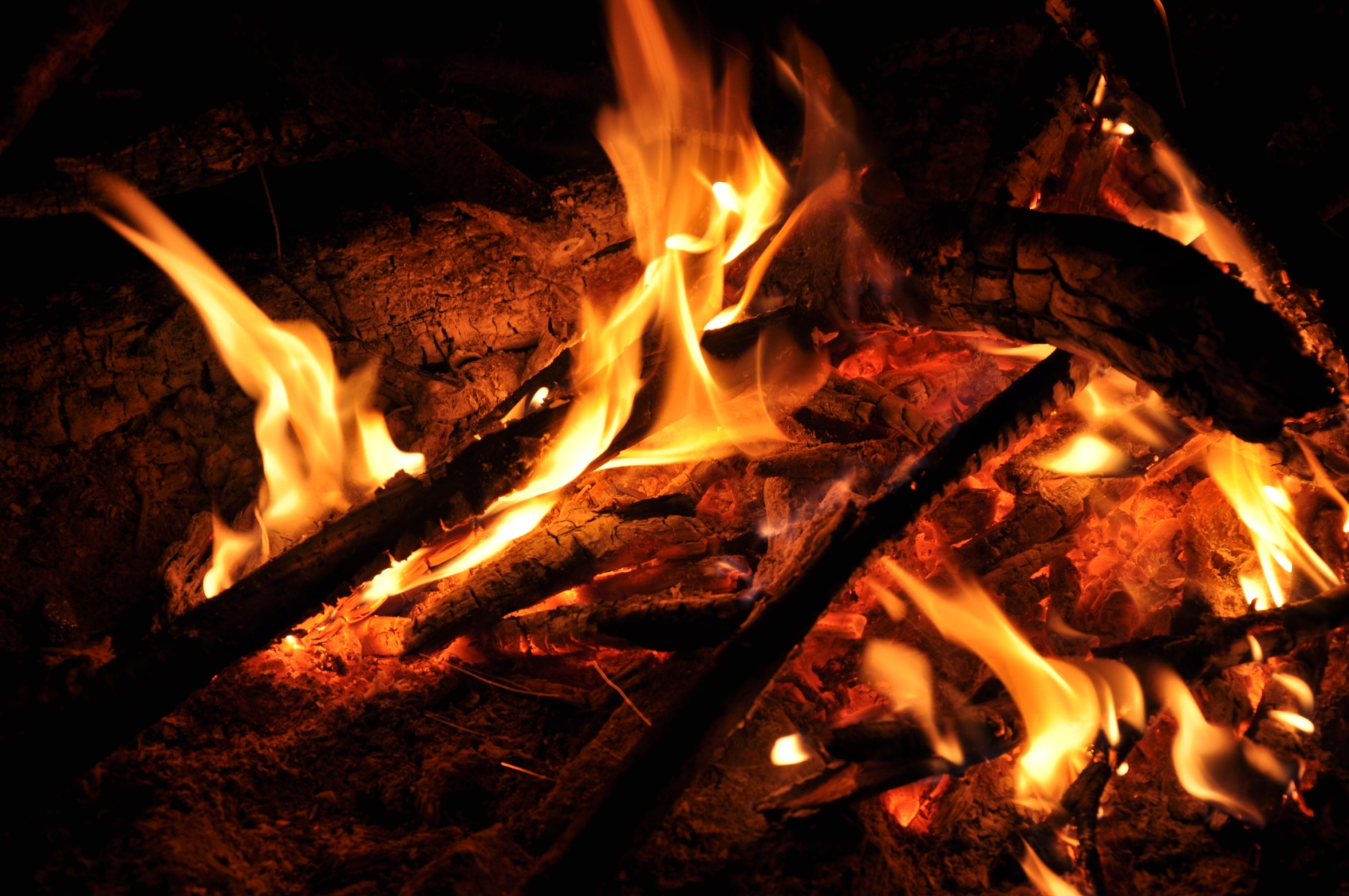 16-17 мая, Областные соревнования!
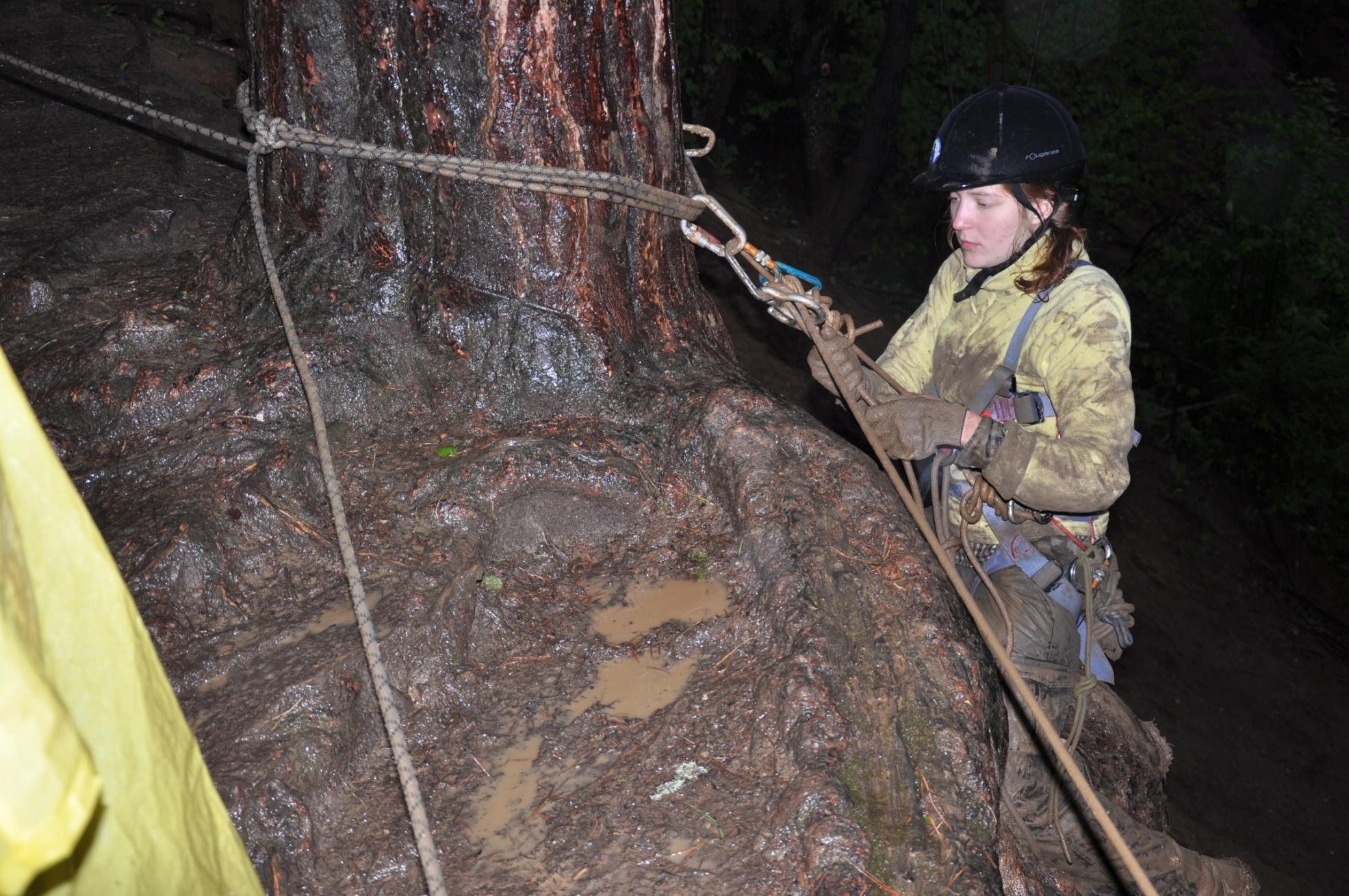 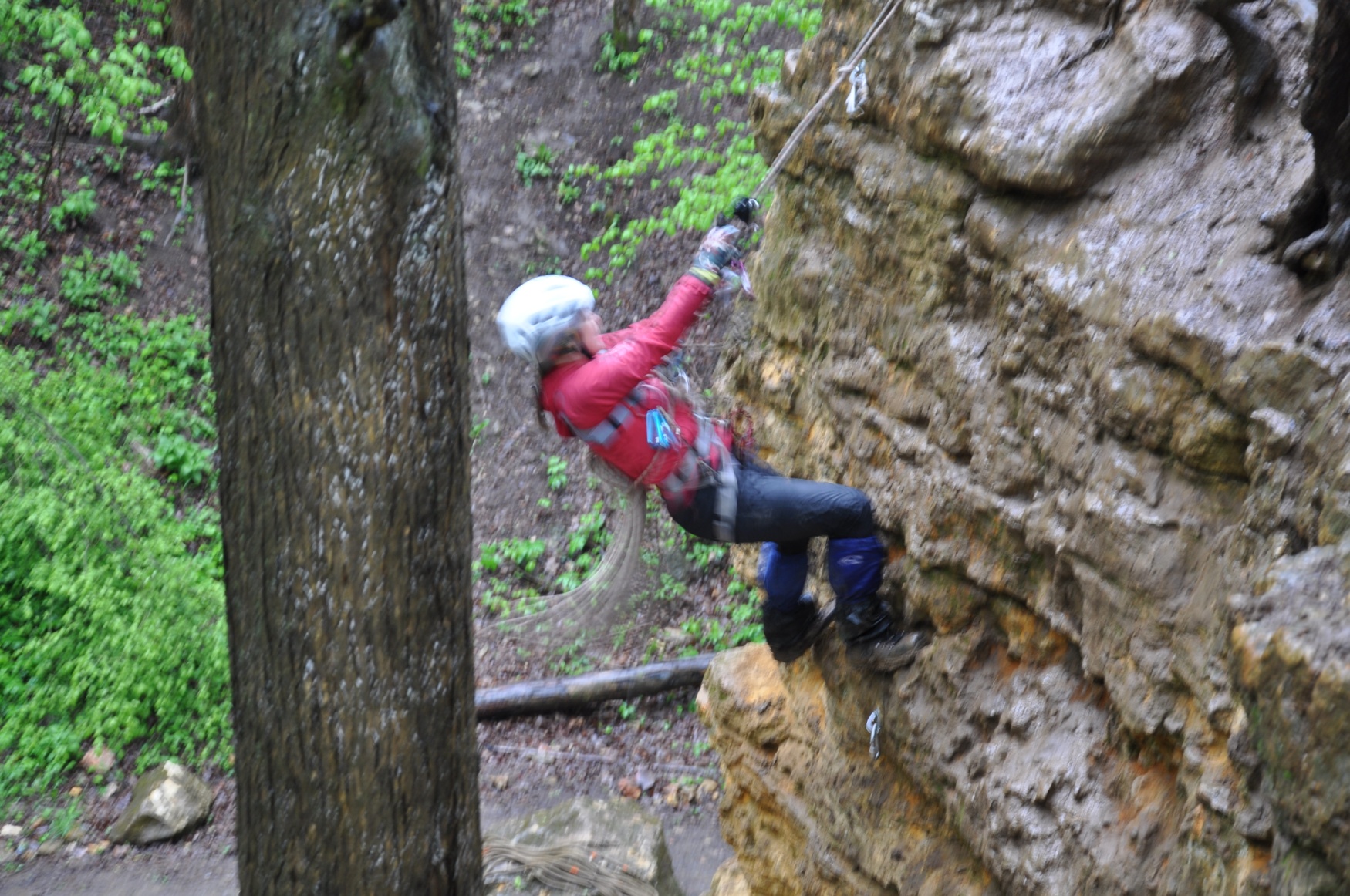 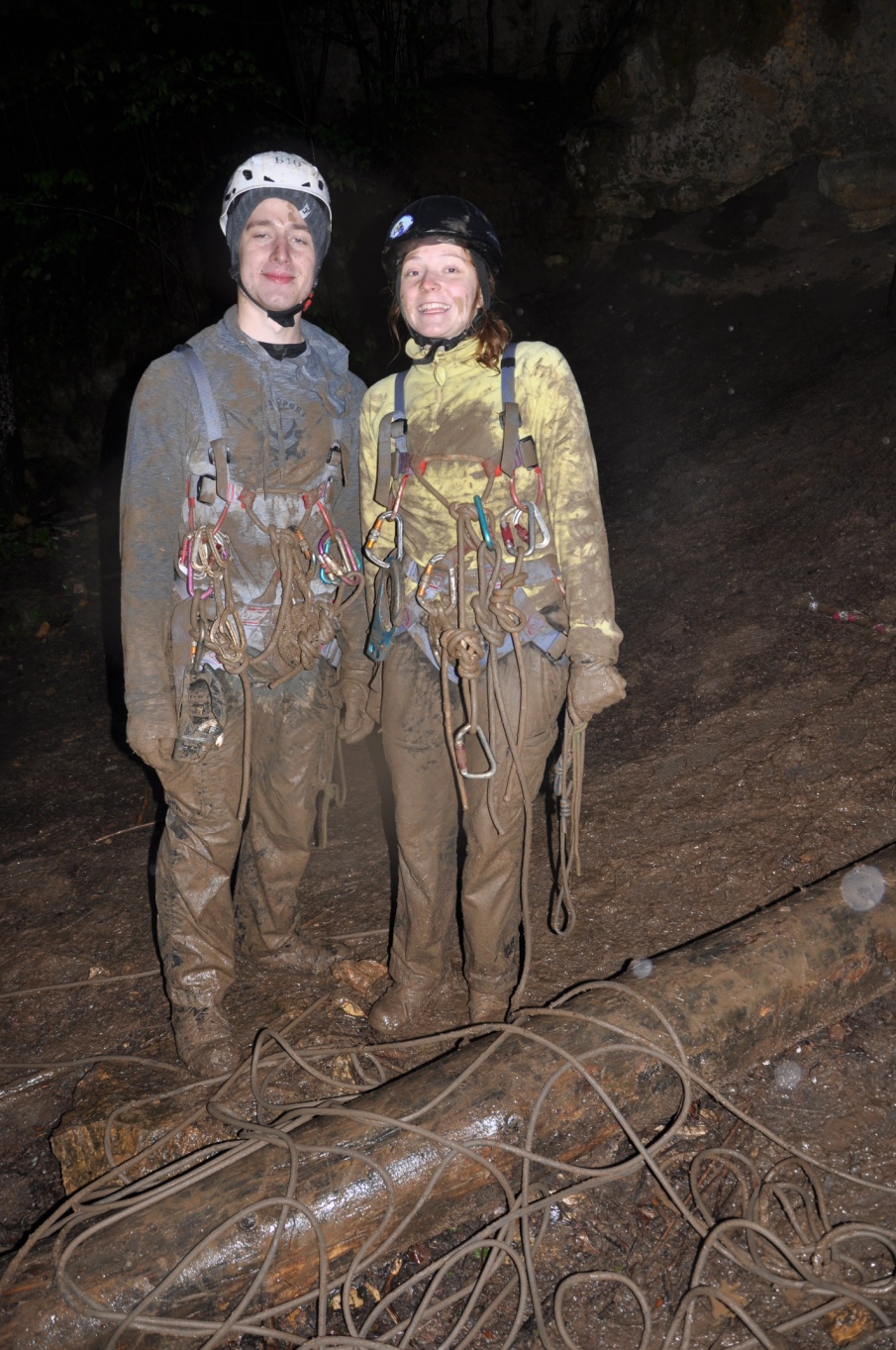 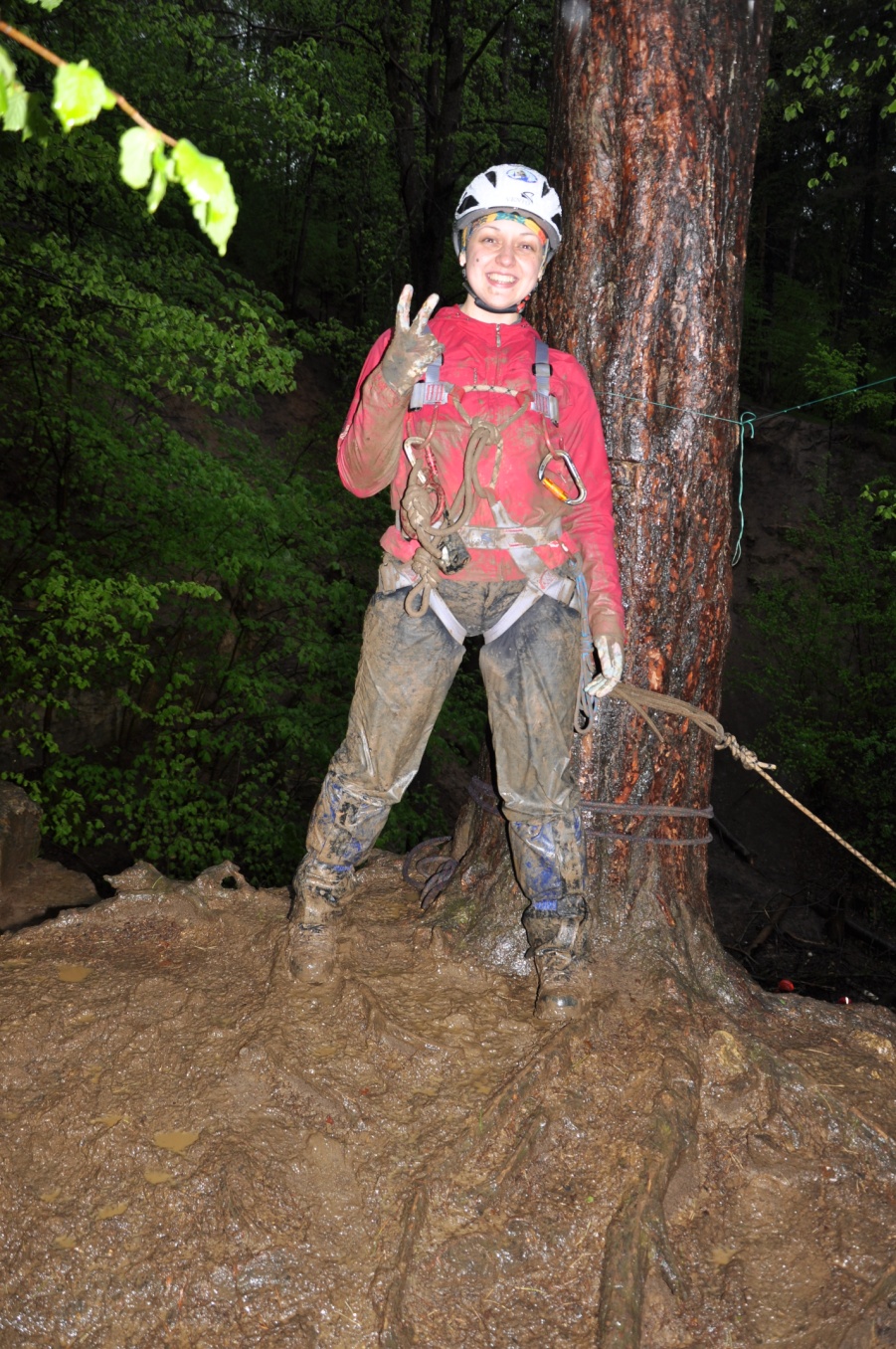 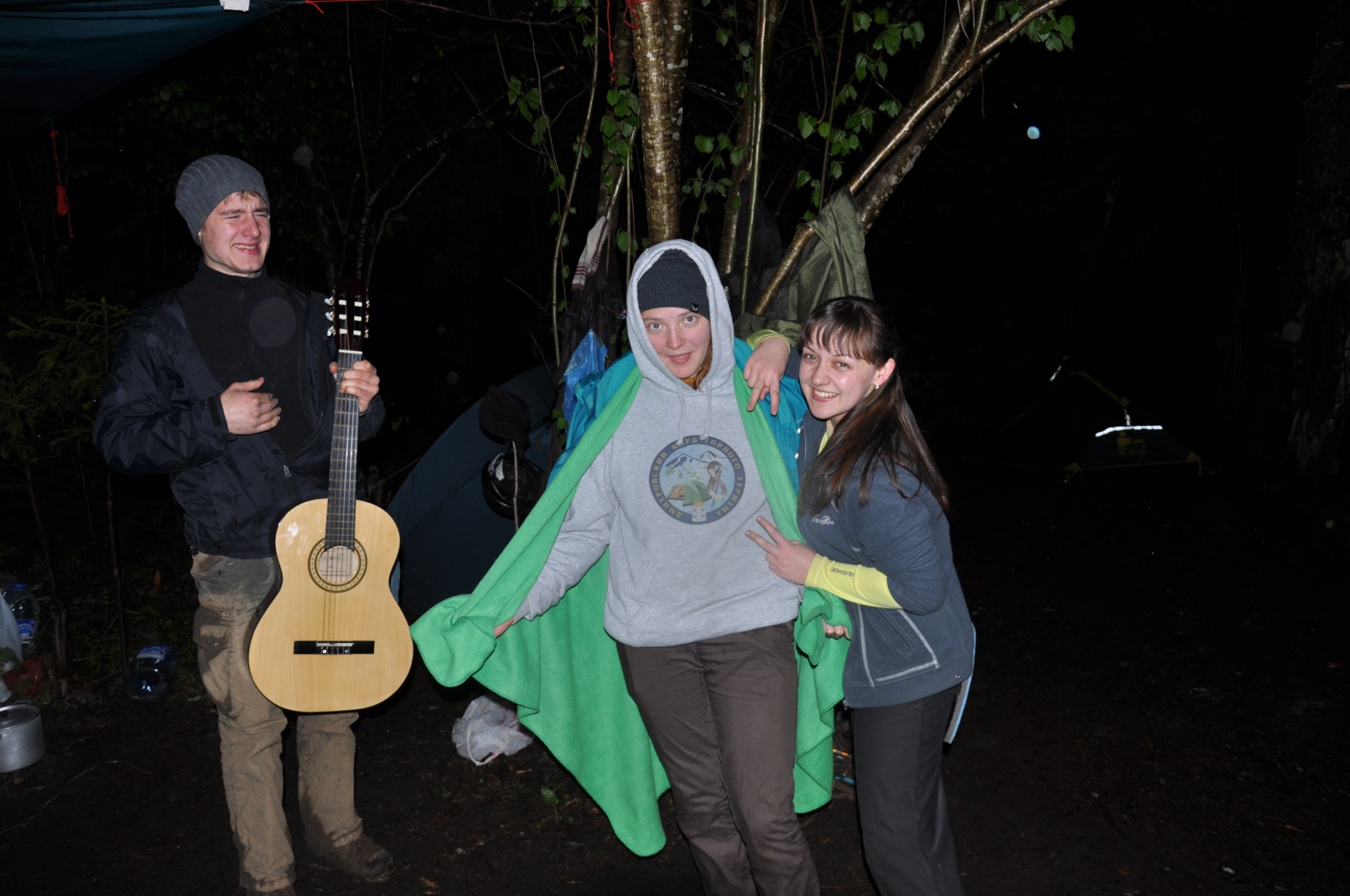 Лекции подходят к завершению – до  горного похода считанные дни!
Слет на Воре – завершающий этап подготовки к походу!
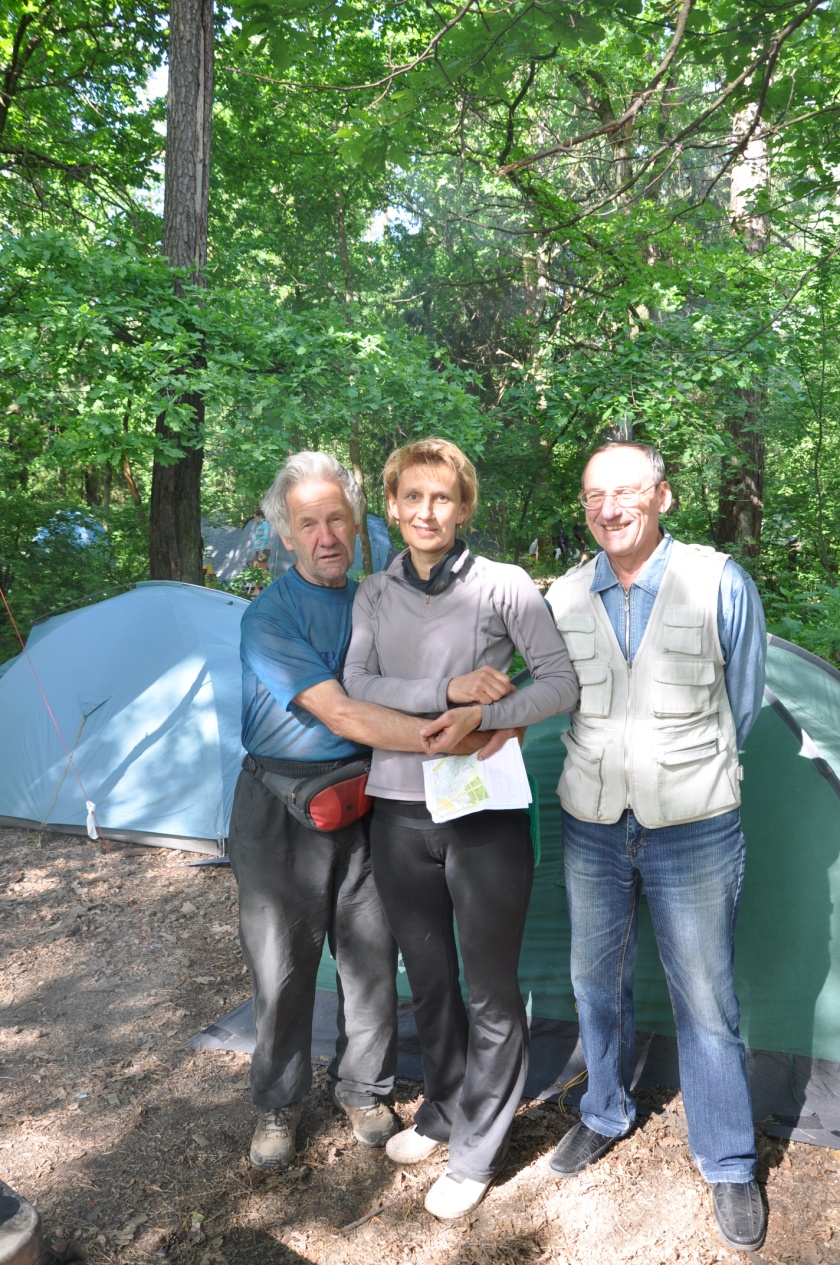 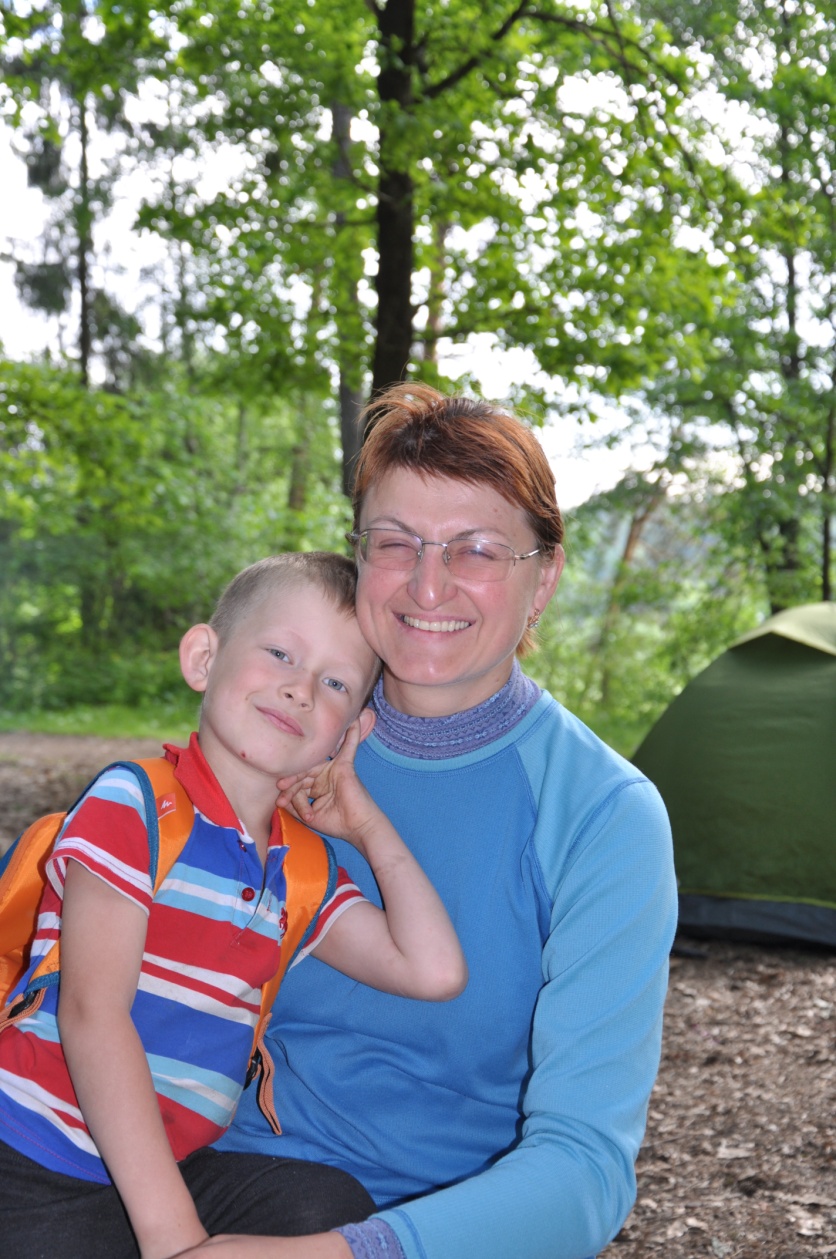 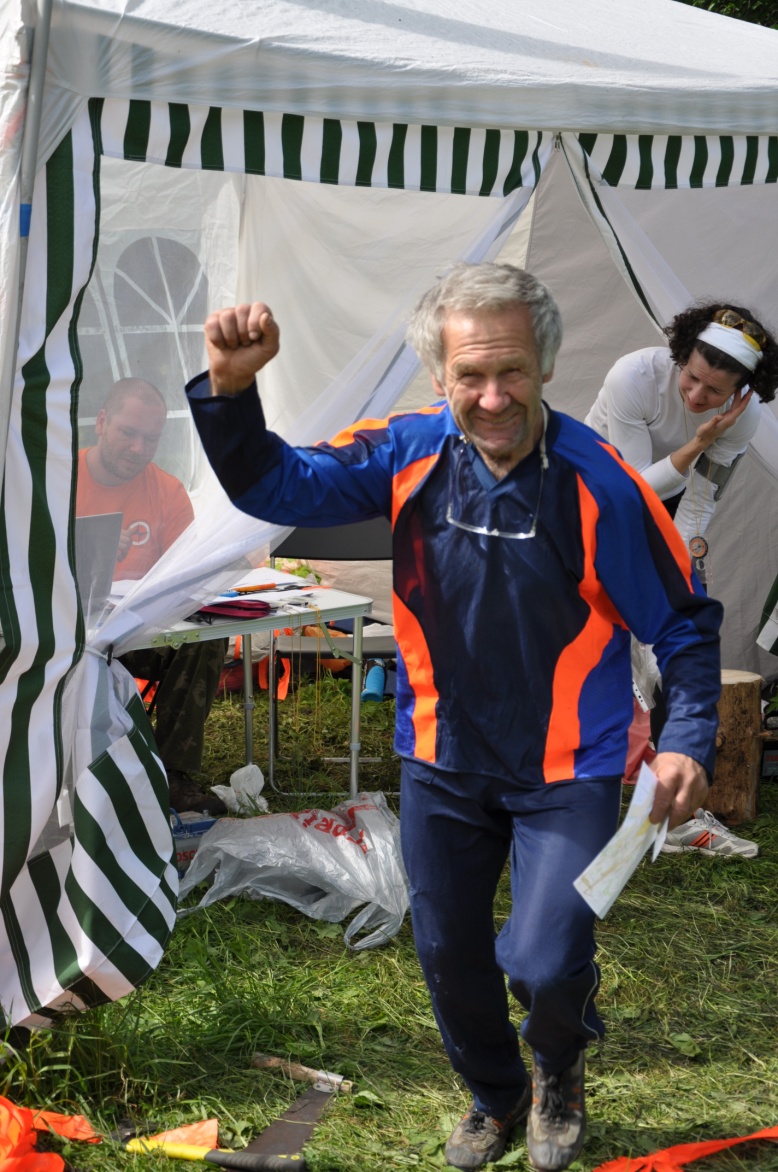 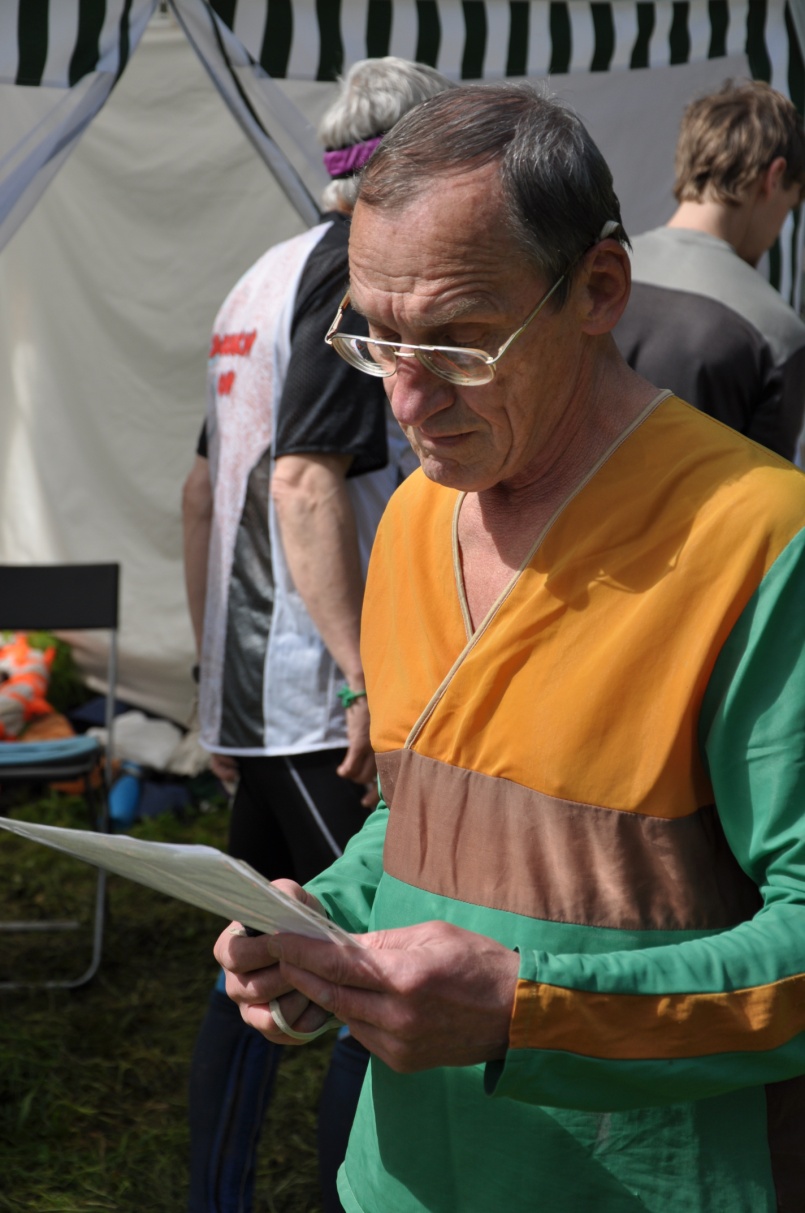 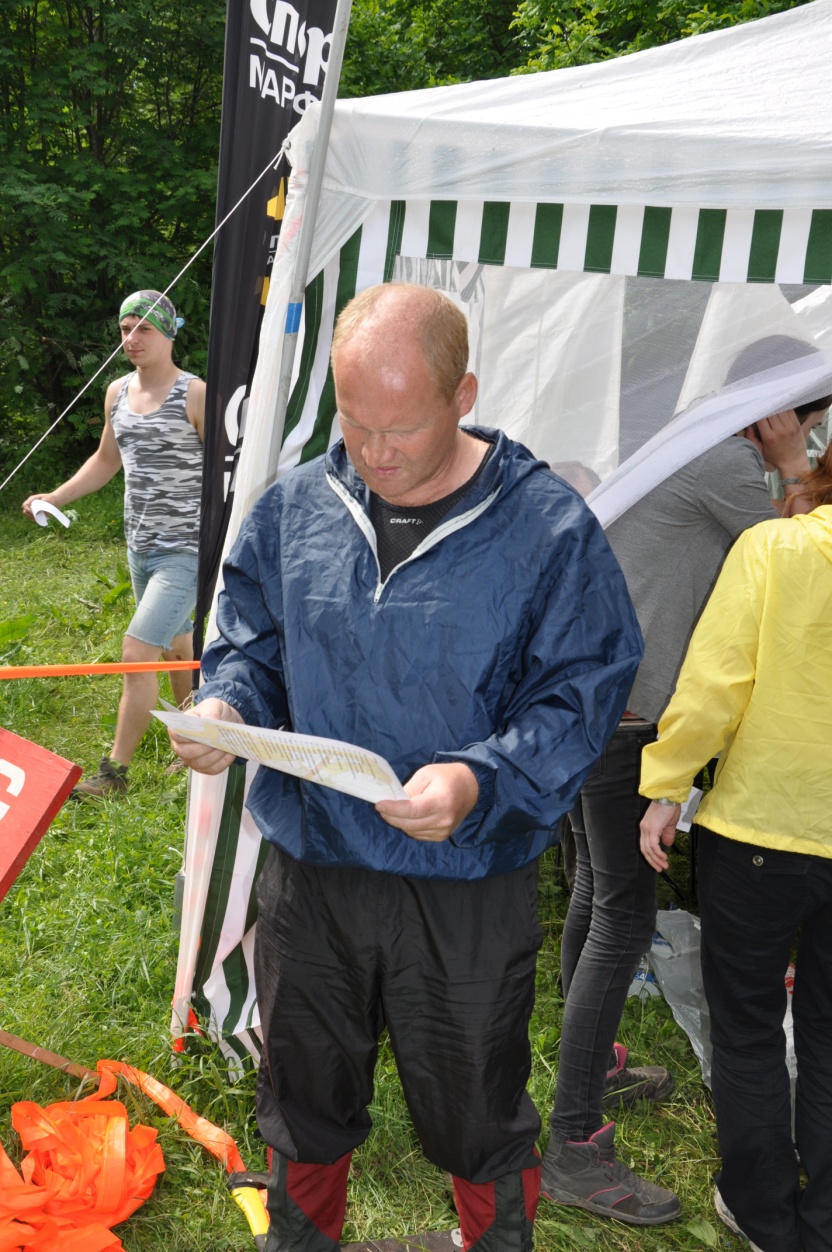 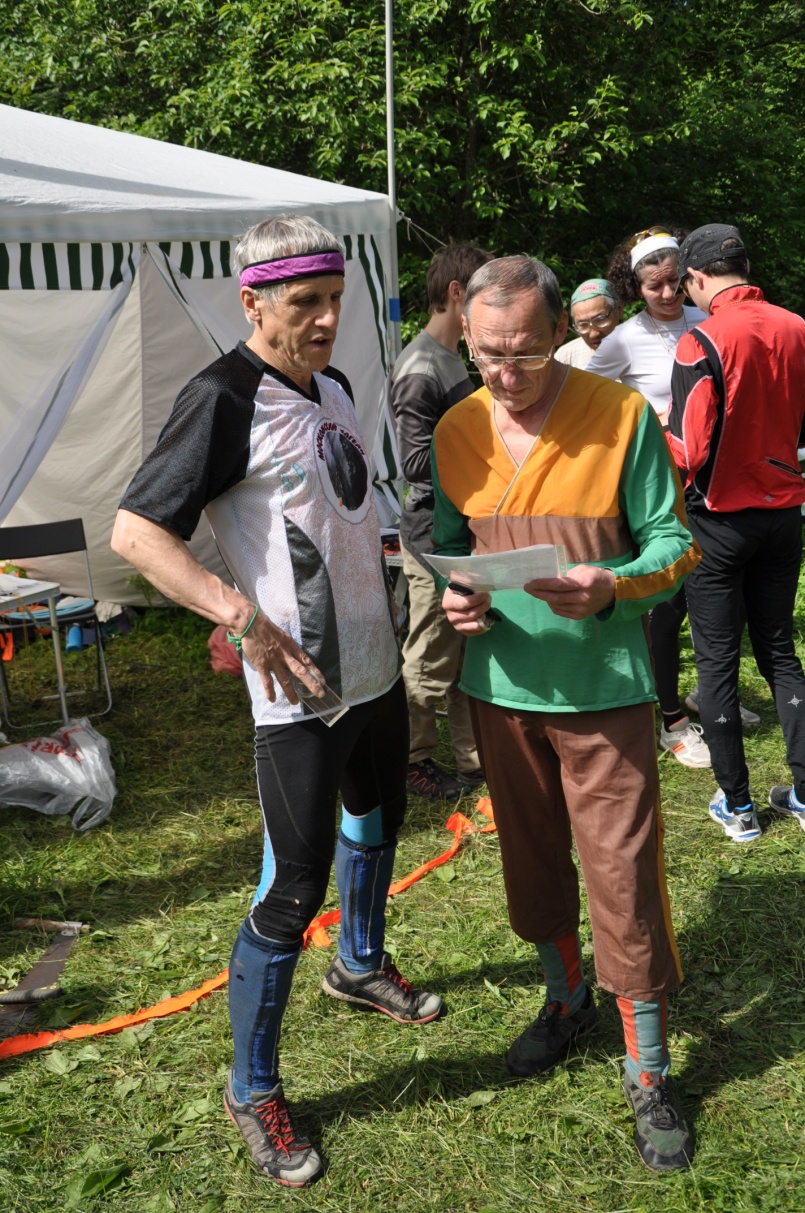 Наша команда в конкурсе «Папа, мама, я – спортивная семья!»
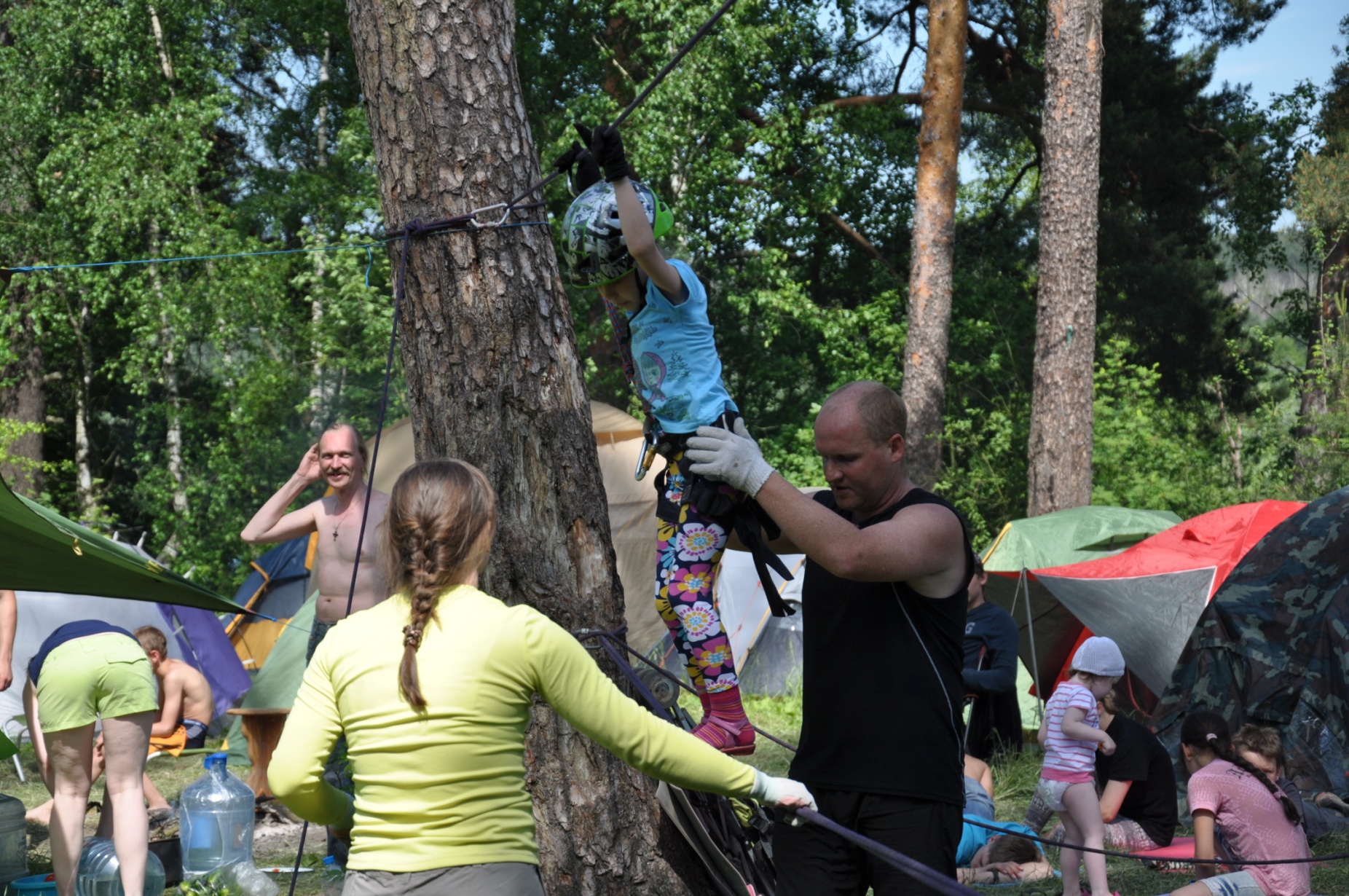 Награды нашли своих героев!
1-е место – семья Спициных! 
Таня и Люба – конкурс песни!
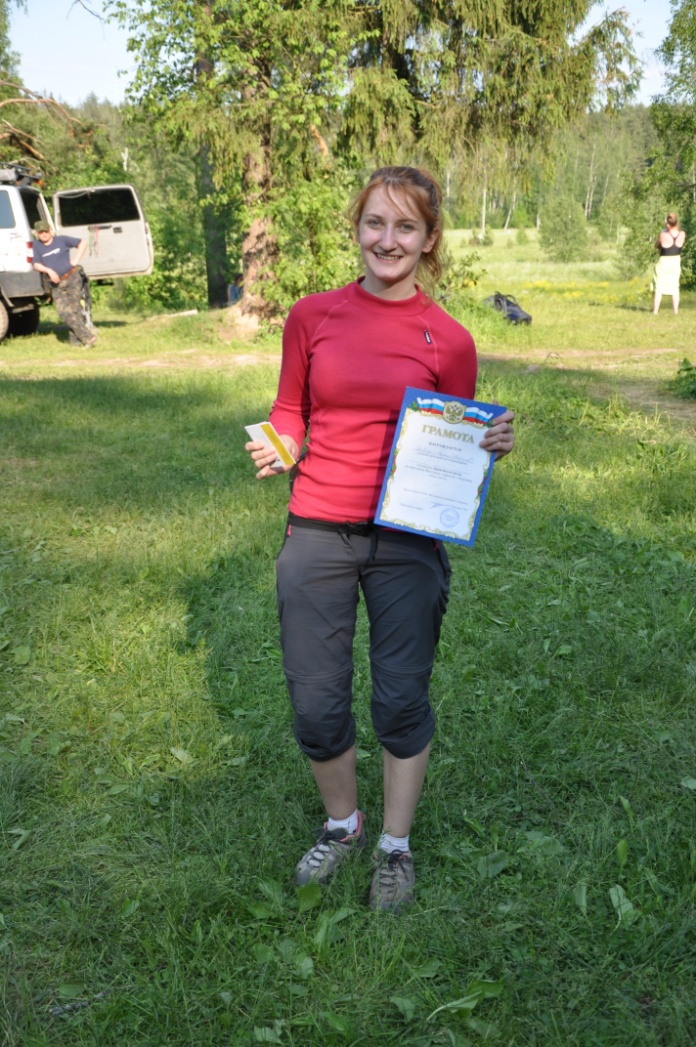 Дима Виленц – лучший в ориентировании!
Миша Табаков – почетное 2 место!
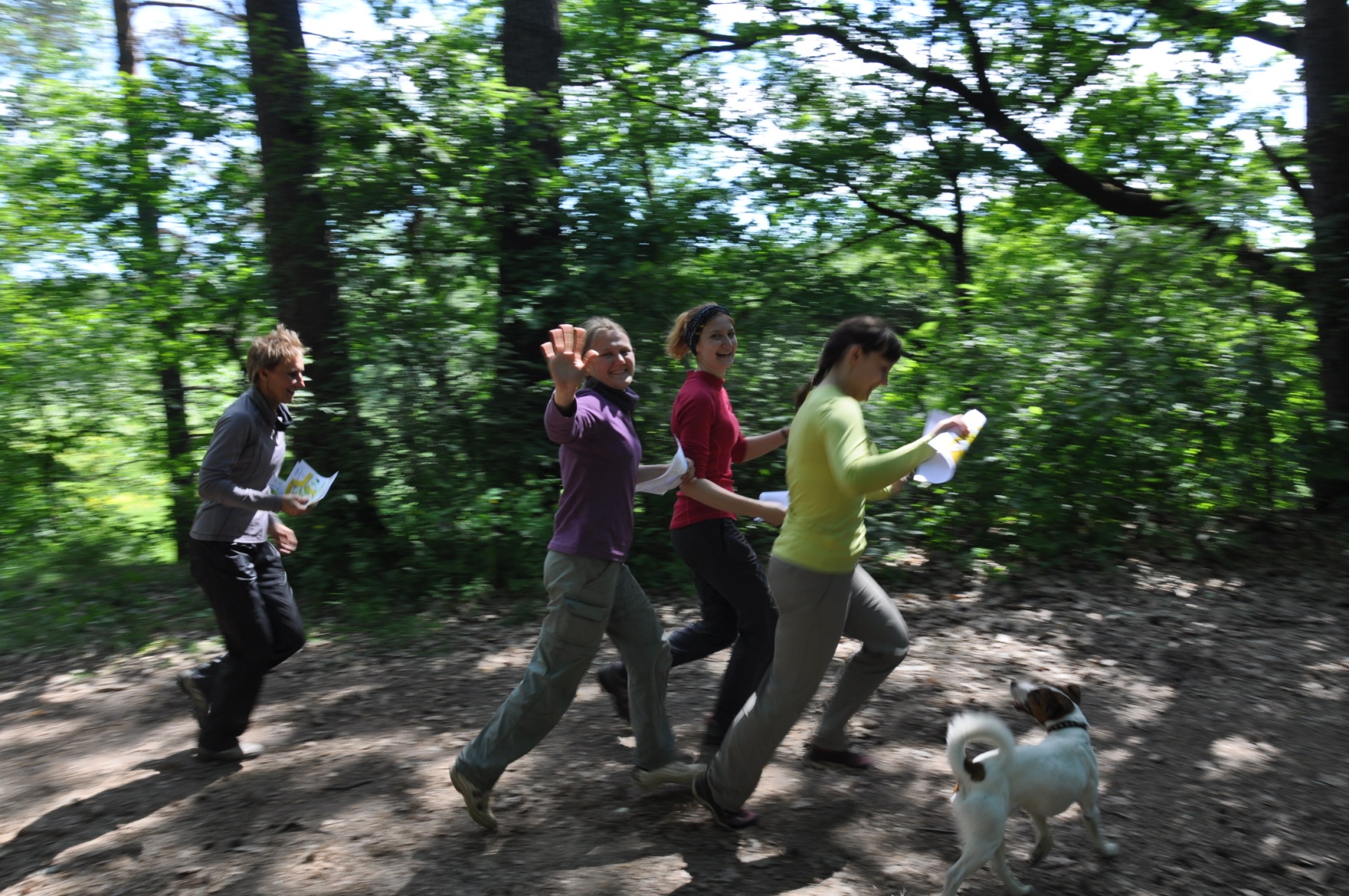 И вот июль, и вот Кавказ!
Две группы по 7 человек отправились в горы!
Западный Кавказ – Гвандры!
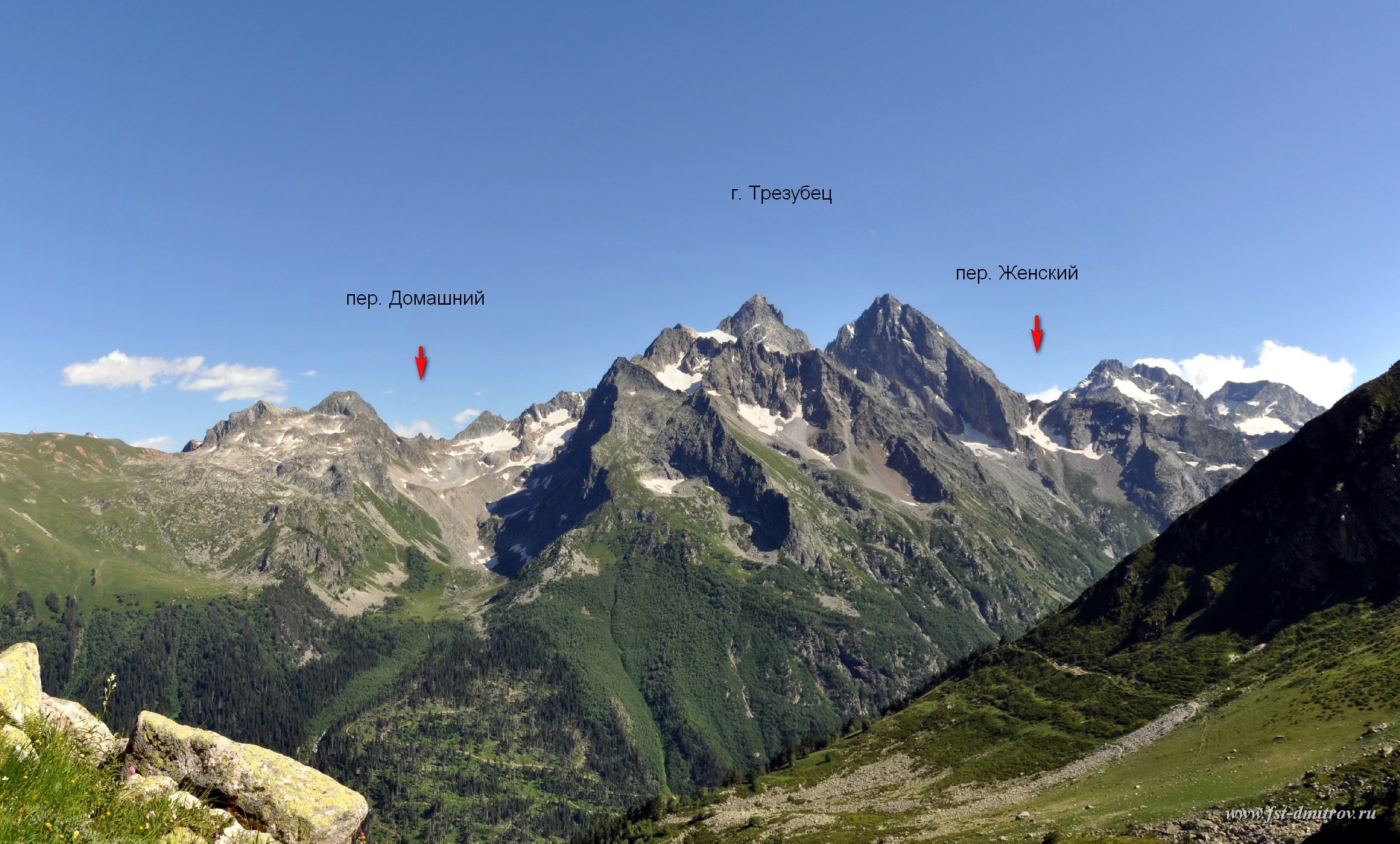 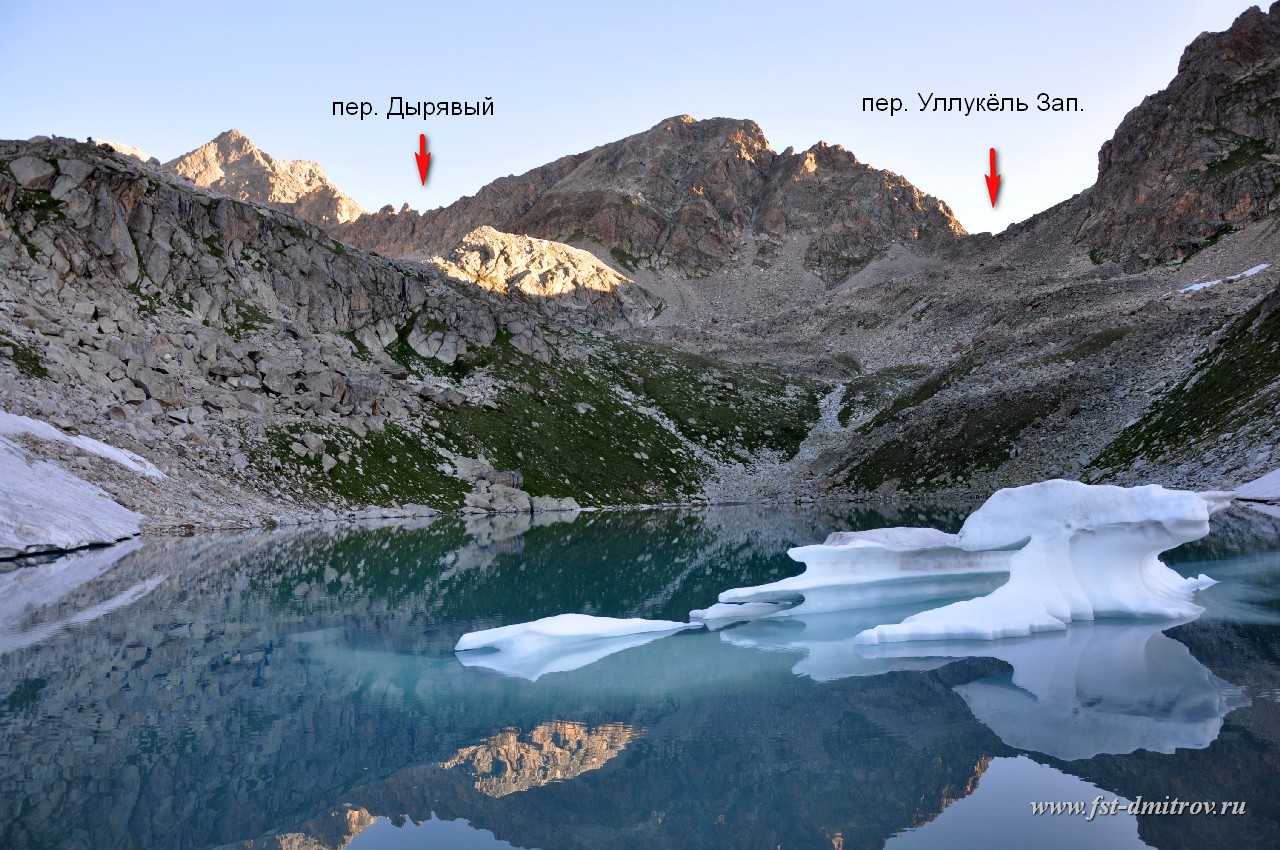 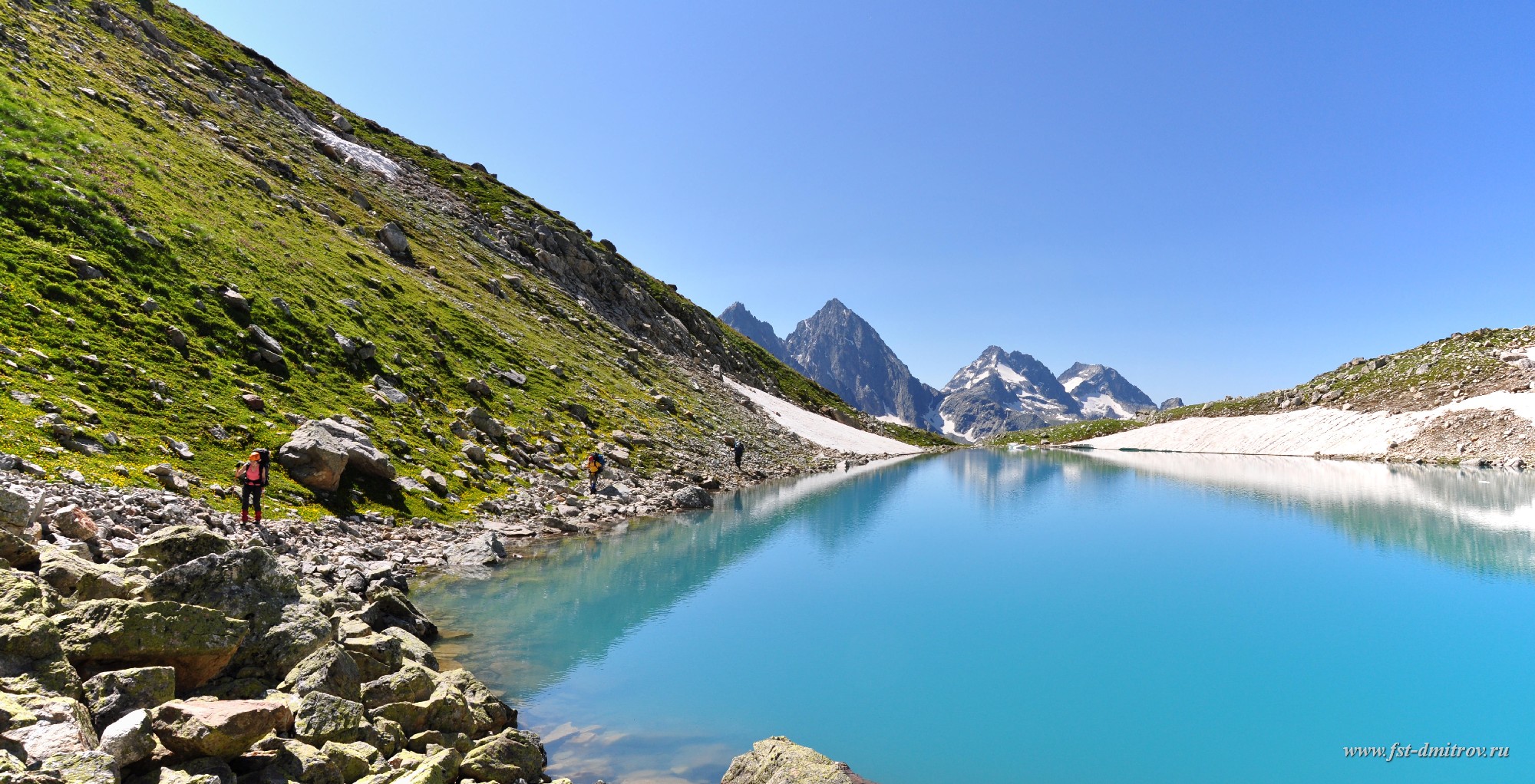 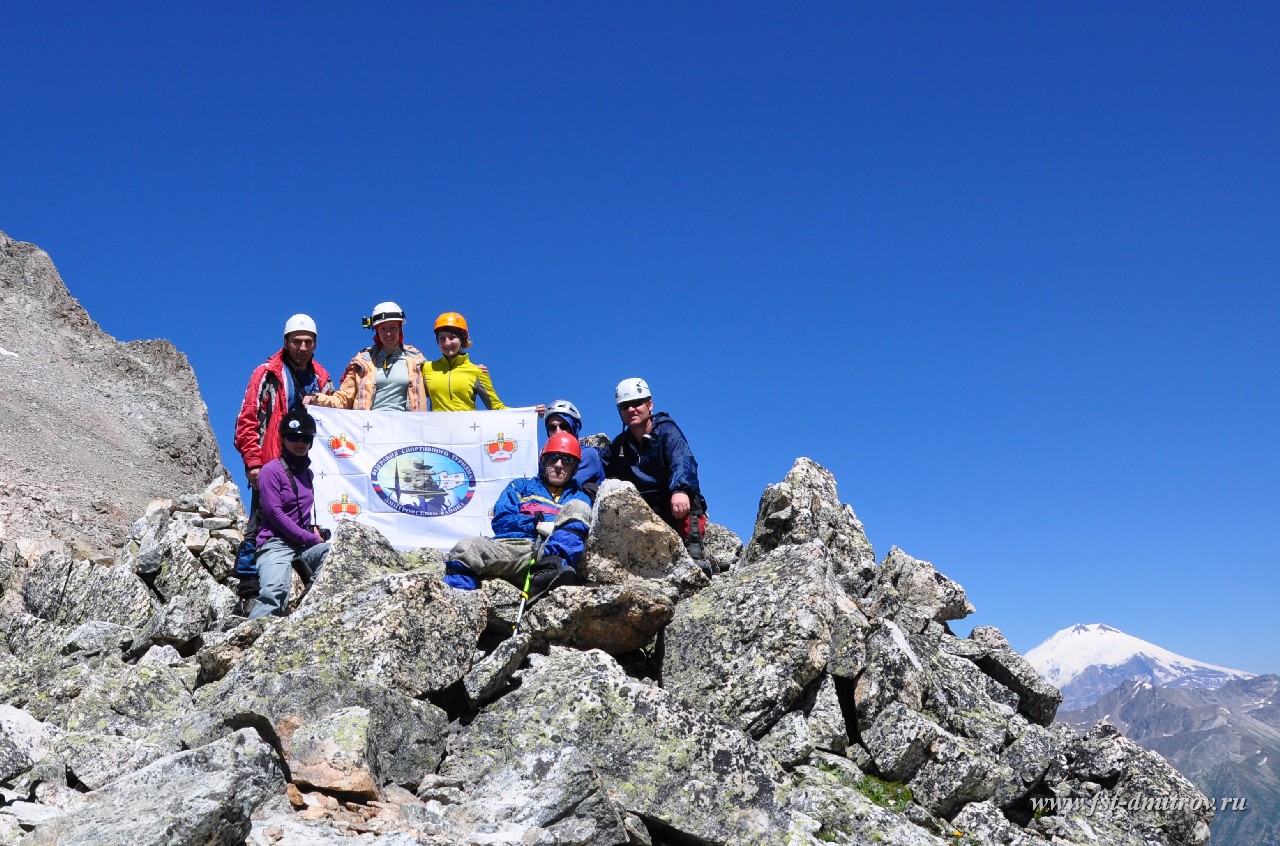 Телесюжет о нашем походе на Дмитровском телевидении
Группа Романцовой
Группа Арутюняна
Кафе «Купол» (Терскол).
По итогам летних походов:
Участники группы Романцовой Ольги выполнили нормы третьего спортивного разряда;
Участники группы Арутюняна Армена выполнили нормы второго спортивного разряда;
Маршрут Арутюняна занял 5 место на Чемпионате Центрального Федерального округа;
Члены нашей Федерации, Фефелов Александр и Кураков Сергей, участвовали в походе 5 категории сложности.
После походов сдача экзаменов в школе горного туризма
Итоги ШГТ БУ-2015!
Успешно проведены два горных похода: первой категории сложности с эл. 2 к.с., и третьей категории сложности;
В конце похода совершено восхождение на высочайшую вершину Европы и России – Эльбрус!
Прошли полный курс обучения по базовому уровню 6 человек;
2 человека прошли курс инструктора-стажера;
14 ноября 2015 г. - традиционный клубный гусятник!
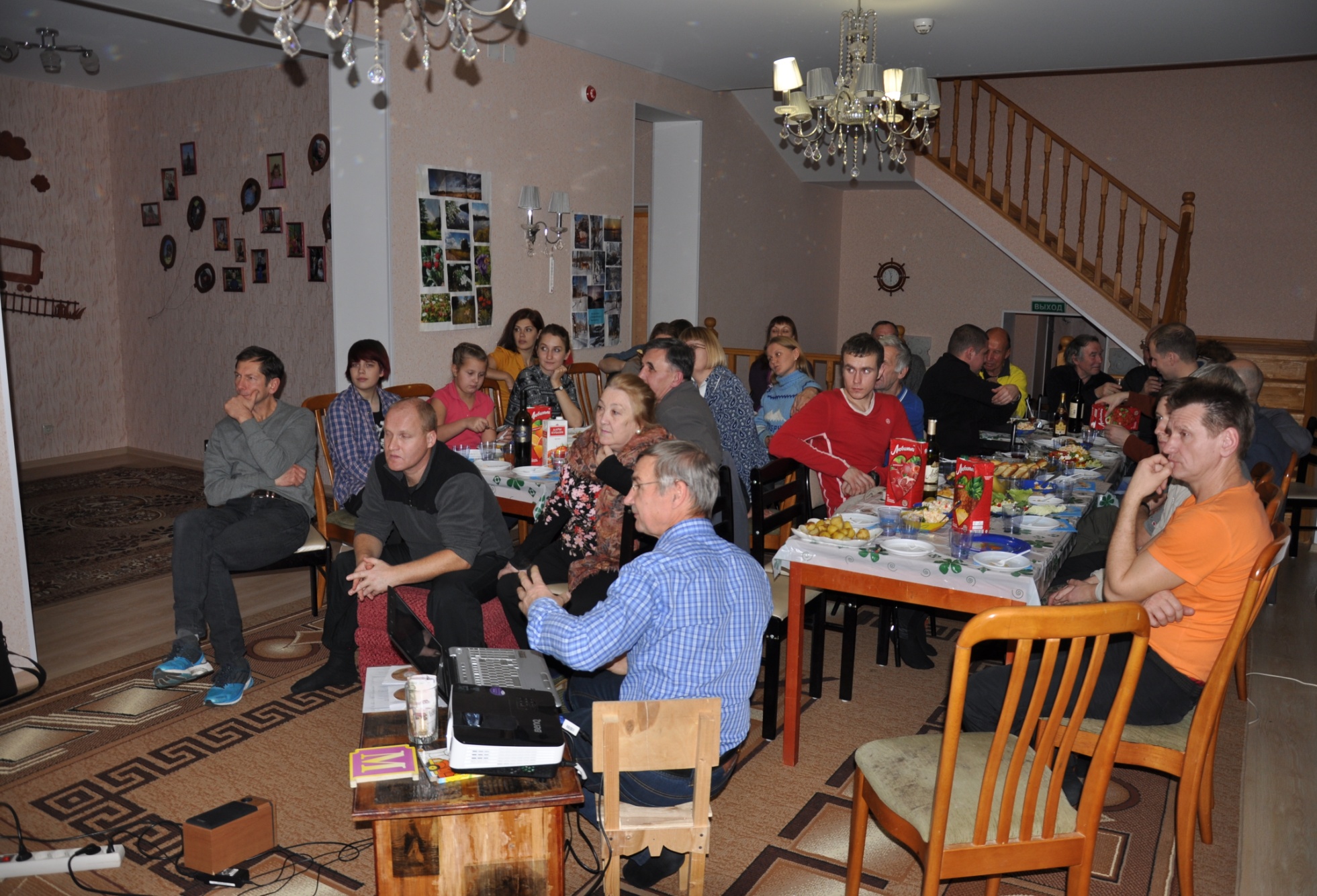 Общение, делимся впечатлениями..
Смотрим фото с походов..
Чествуем наших ветеранов!
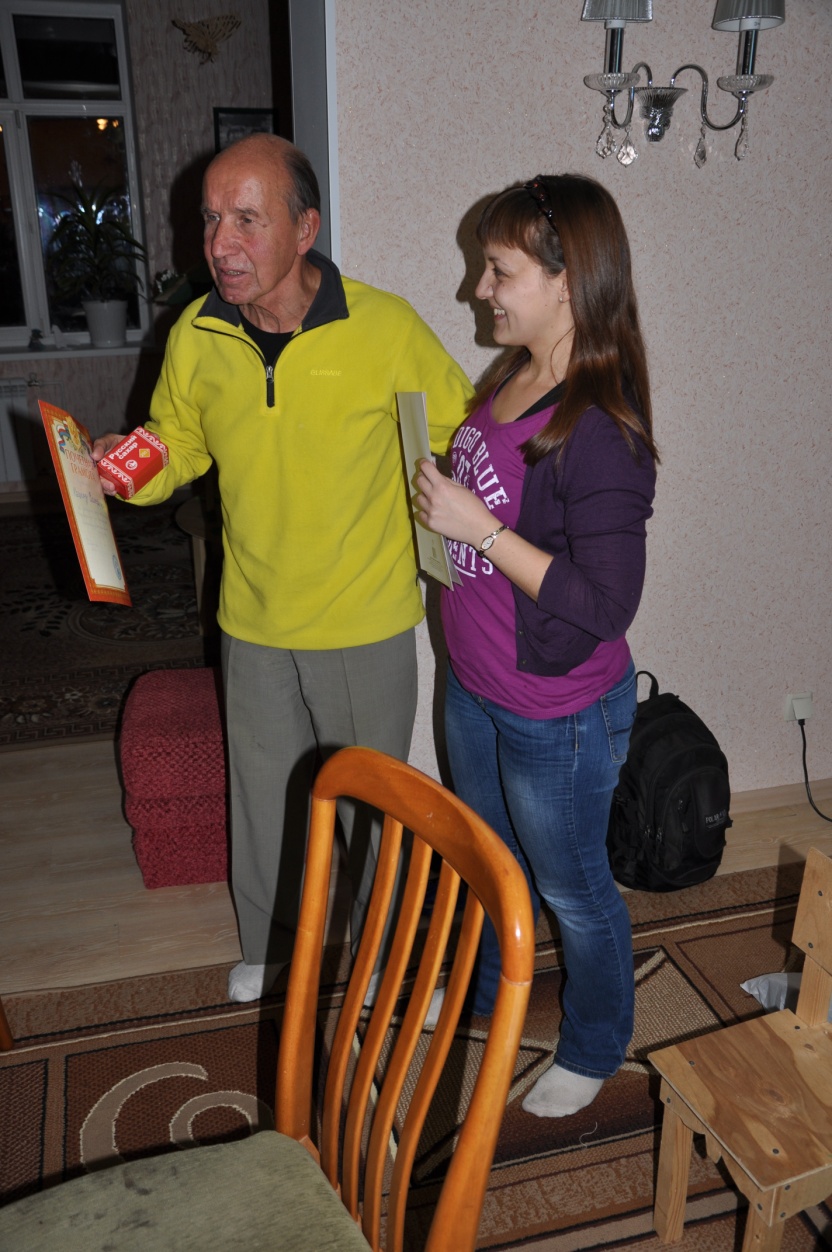 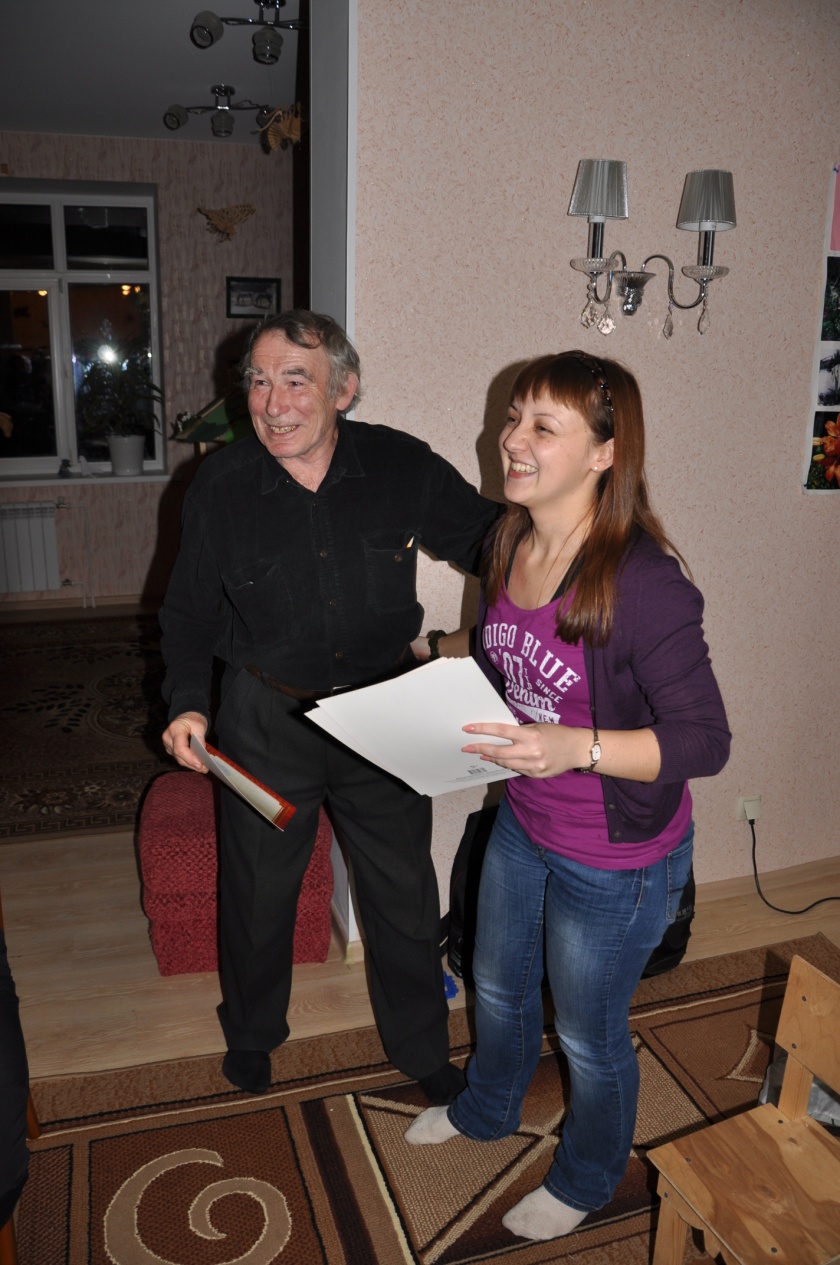 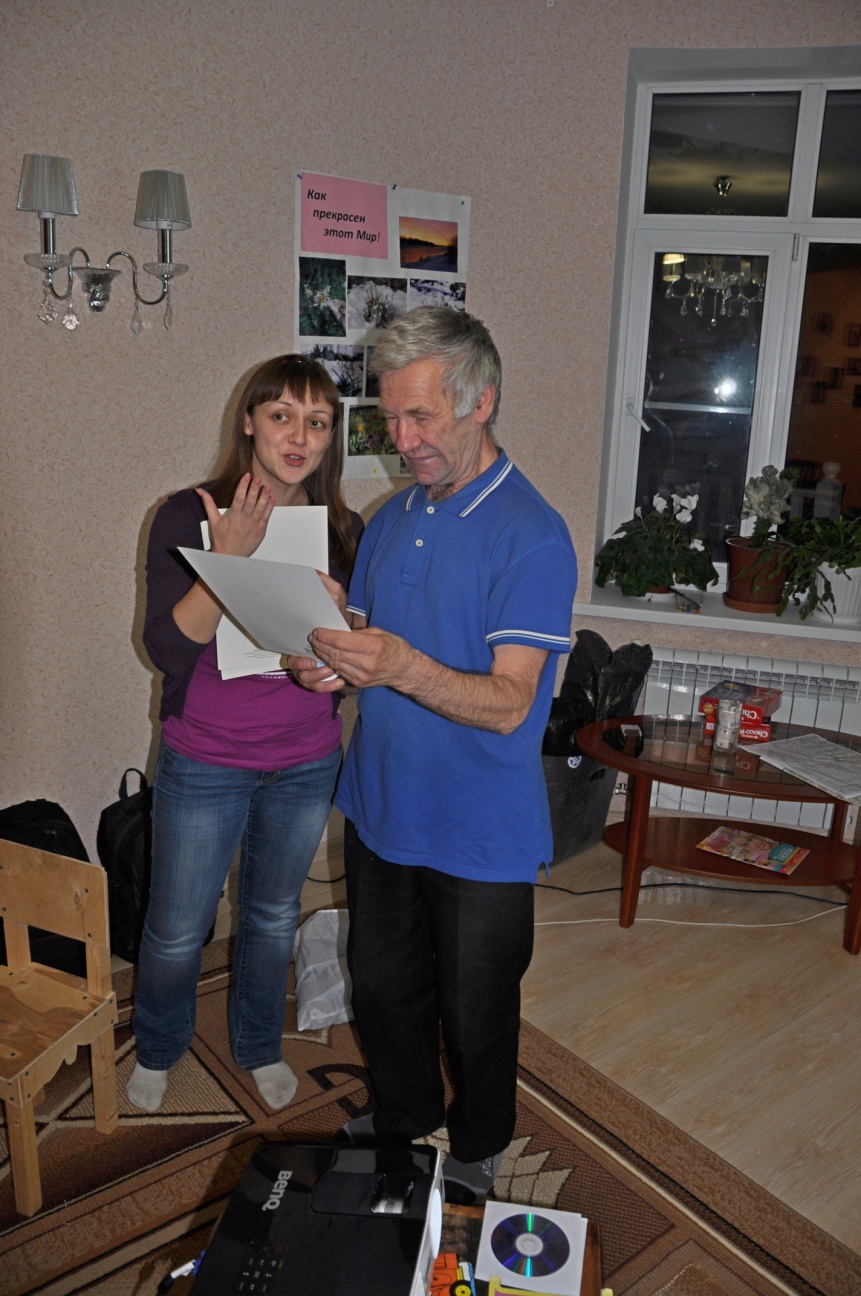 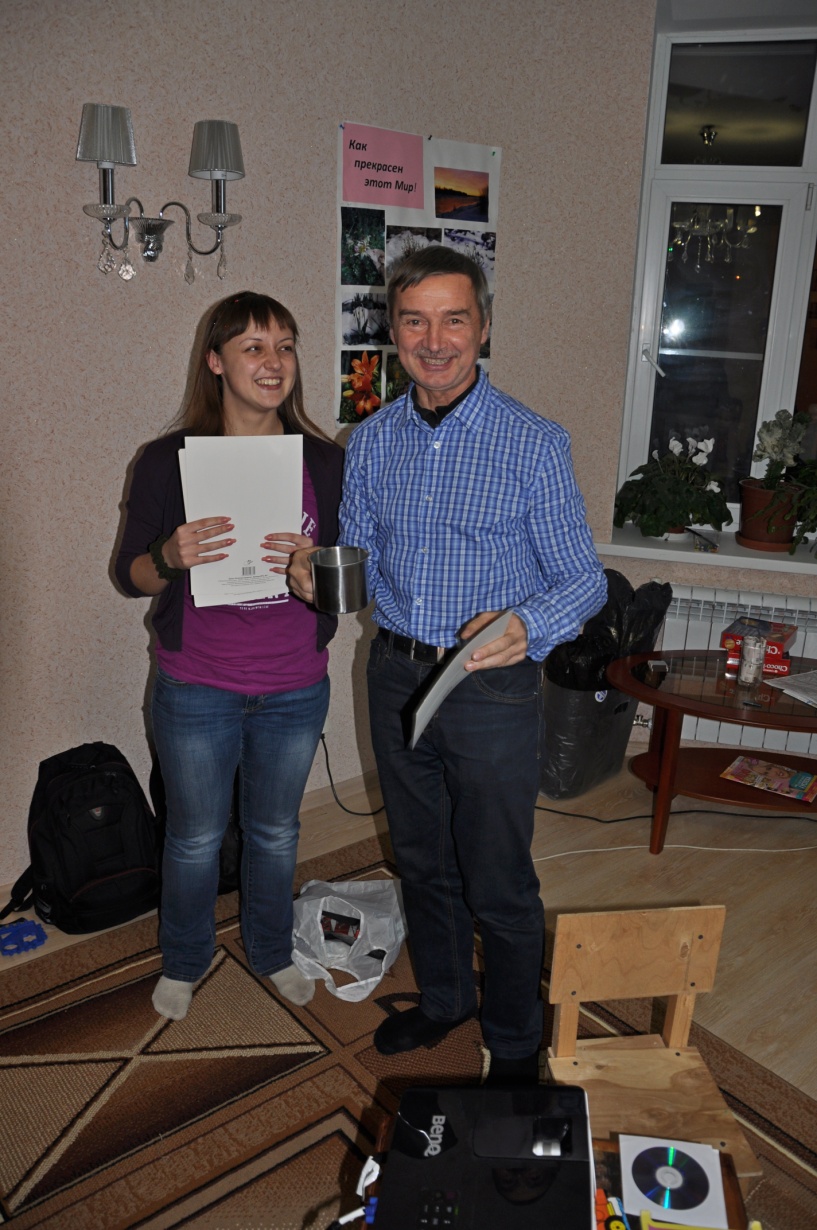 Долгосрочные задачи      Федерации:
Подготовка собственной базы инструкторов СТ (4-5 чел).
Создание материально-технической базы ФСТ Дмитровского района (помещение под Федерацию, база лекций, презентаций, учебно-методический материал (банеры, плакаты).
Создание актива ФСТ из 20-25 активных членов Федерации, регулярно участвующих во всех мероприятиях Федерации.
Задачи ФСТ на 2016 год:
Организация Школы горного туризма базового уровня третьего сезона во главе с Советов ДКГТ.
Вовлечение новых членов в Федерацию.
Организация и своевременная сдача отчетности ФСТ в налоговую, ПФ, ФСС, статистику. Минюст в течение года.
Сдача отчетности по работе ШГТ БУ.
Организация участия членов ФСТ в соревнованиях по технике горного туризма (Кубок МО, Областные в мае, слет туристов в июне).
Продолжение..
Организация взаимодействия с Дмитровспасом, систематическое посещение скалодрома.
Организация взаимодействия с другими клубами и объединениями Дмитровского района.
Организация зачетного похода летом 2016 года.
Организация празднования Дня ФСТ 26 сентября 2016 года.
Организация клубного гусятника в ноябре 2016 года.
Отчет Правления ФСТ о проделанной работе перед Общим собранием ФСТ Дмитровского района.
С 14 января 2016 года начала работу школа горного туризма -2016, третьего сезона.
Сформированы два исполнительных органа Федерации:
Совет Федерации (7 человек);
Совет Дмитровского клуба горного туризма (3 чел).
Все 
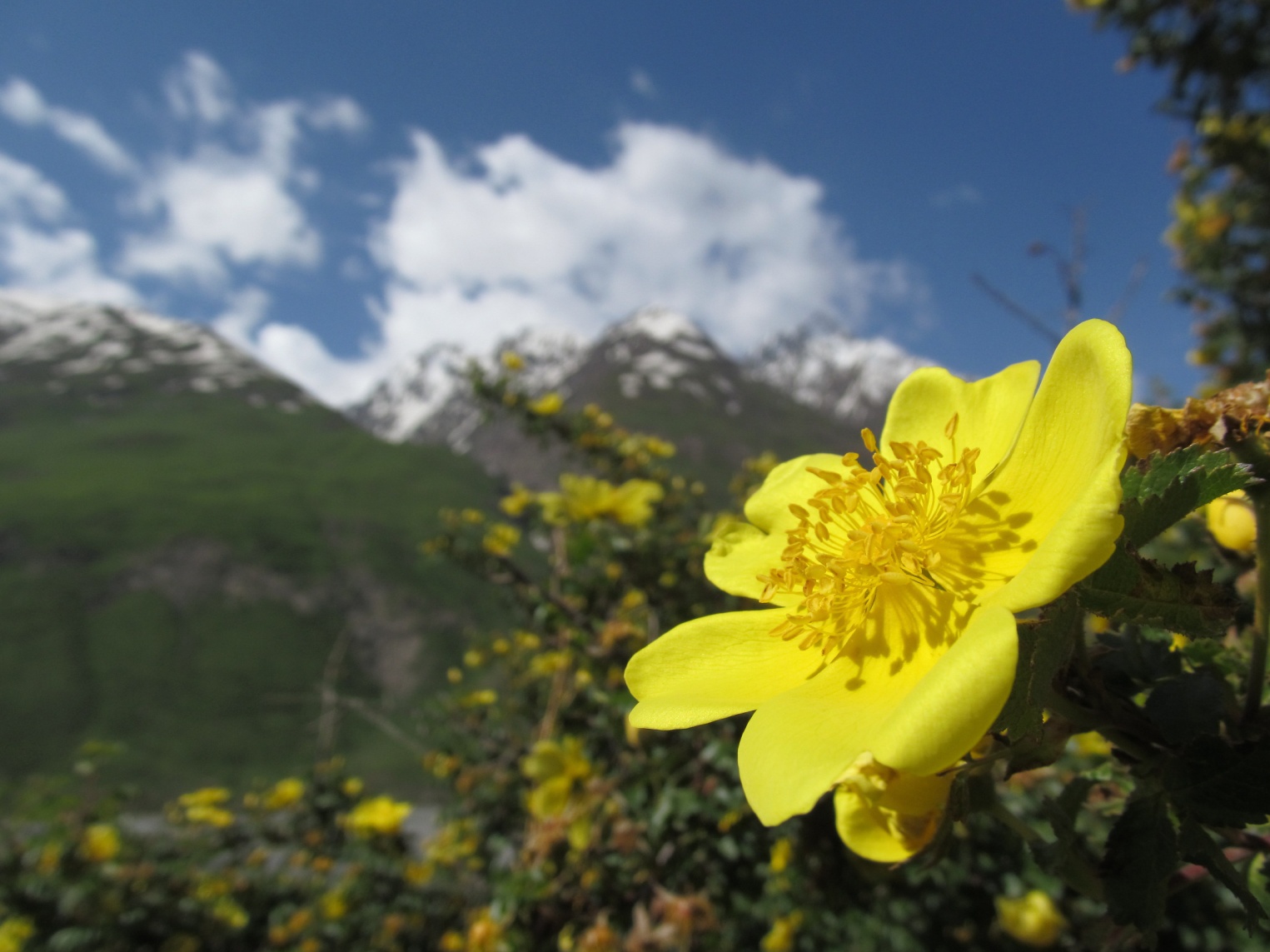